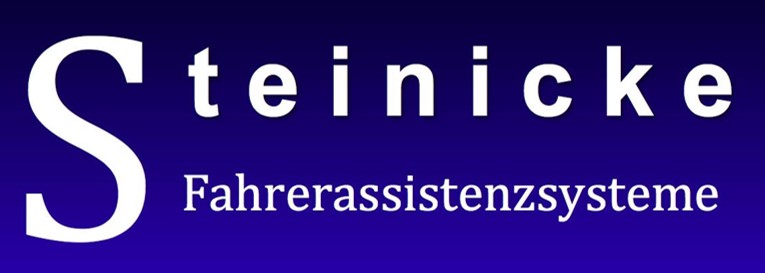 Beschreibung der CSV Dateien
Was sind csv Dateien?
comma reparated values
Komma getrennte Werte
Achtung! Bei den csv Dateien erfolgt die Trennung nicht durch Komma, sondern durch Semikolon
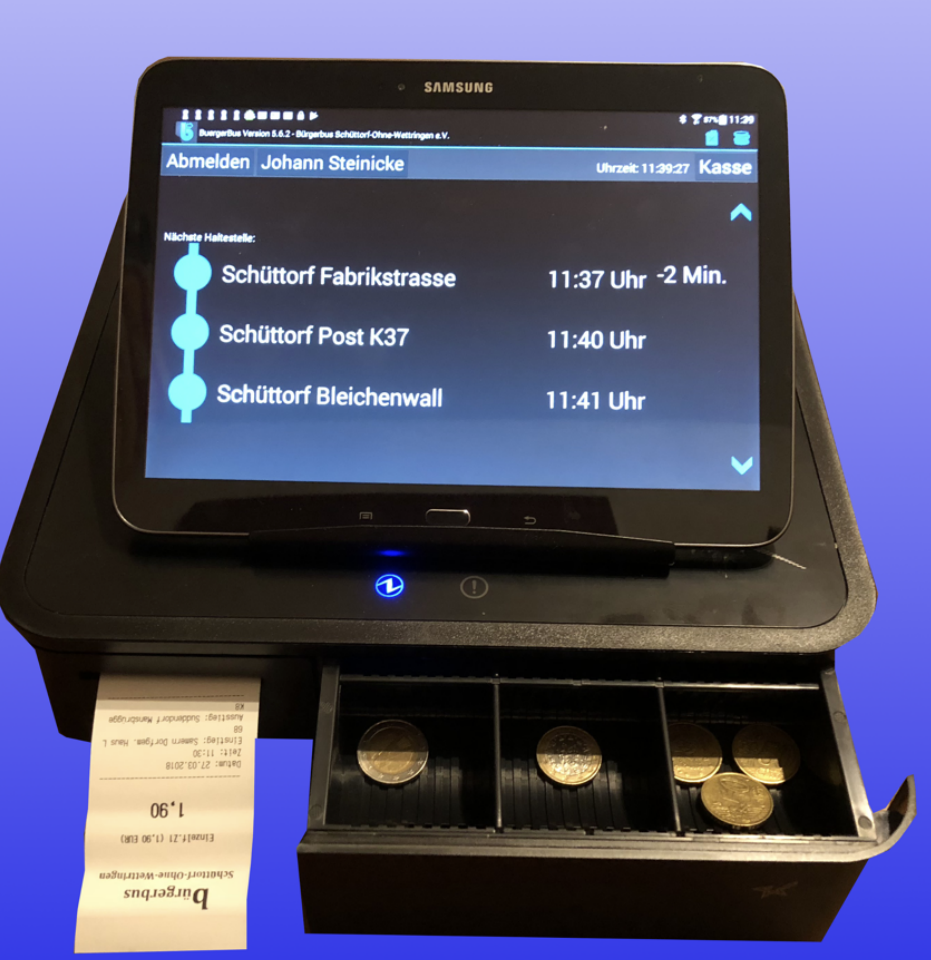 [Speaker Notes: Wenn sie auf dem Tablet oder PC Dateien mit der Endung .csv sehen, werden sie standardmäßig mit Excel geöffnet. Dieses ist allerdings für die csv Dateien App betreffend nicht geeignet oder kann sogar verheerend sein. Bitte immer nur mit einem Texteditor öffnen!! Dazu nie einen Doppelklick auf die Datei machen, sondern rechte Maustaste drücken und dann öffnen mit den Texteditor auswählen.]
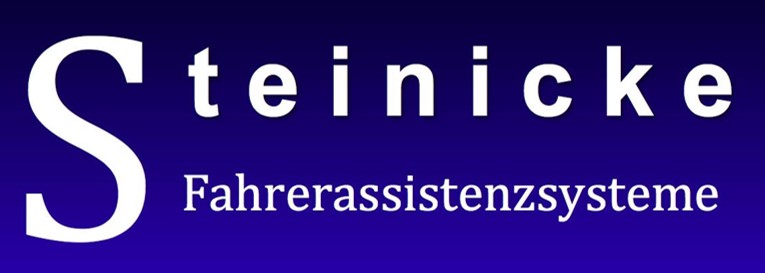 Beschreibung der CSV Dateien
Unterschiede der CSV Dateien
- Steuerungsdateien mit den      
   vereinsspezifischen Daten wie 
   Fahrernamen, Haltestellen, 
   Routen und Preise
- Statistikdateien mit allen  für die  
  Auswertung relevanten Daten
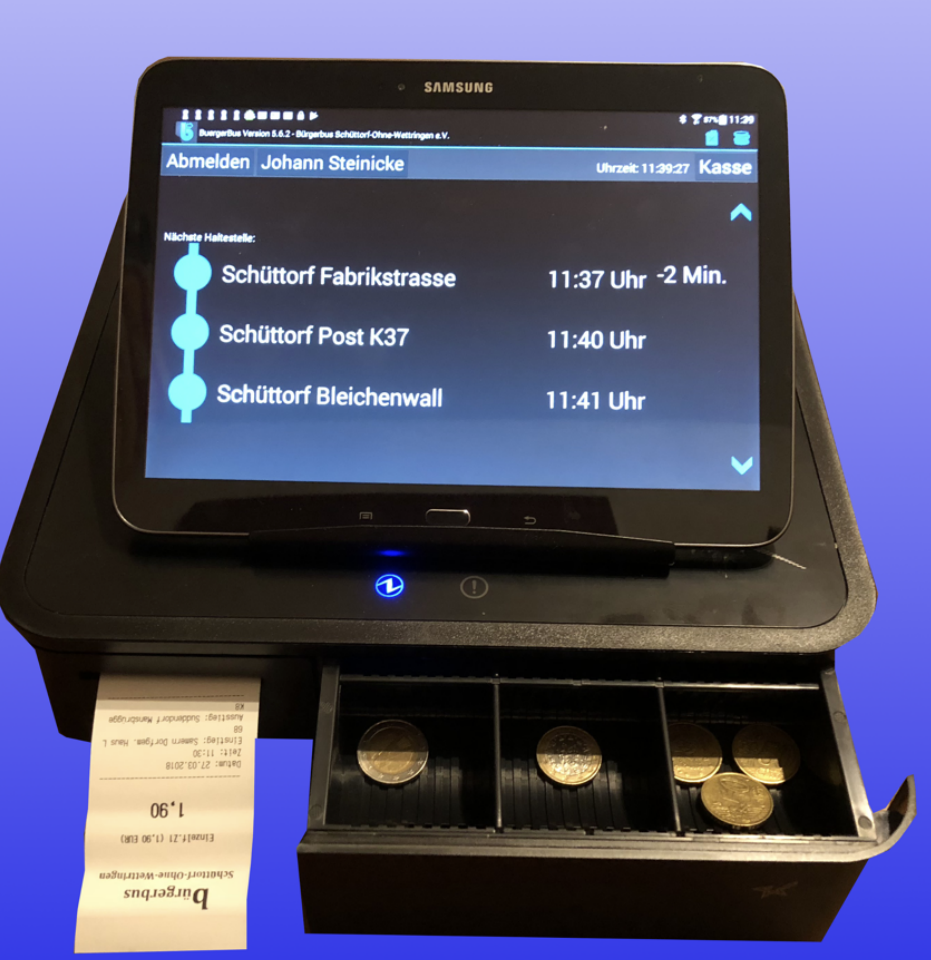 [Speaker Notes: Es gibt 2 Arten von csv Dateien. Steuerungsdateien die in die App importiert werden müssen und es gibt Statistikdateien die von der App exportiert werden. Der Import und auch der Export geschieht durch mehrere Dateien. Die Statistikdateien werden fortgeschrieben. Das bedeutet, ist die Datei nicht da, wird sie von der App erzeugt. Daten werden dann einfach angehängt die Datei wird mit der Zeit immer größer.
Die Steuerungsdateien können aus Tabellenprogrammen erzeugt werden. Dieses werde ich mit Beispielen vorführen.]
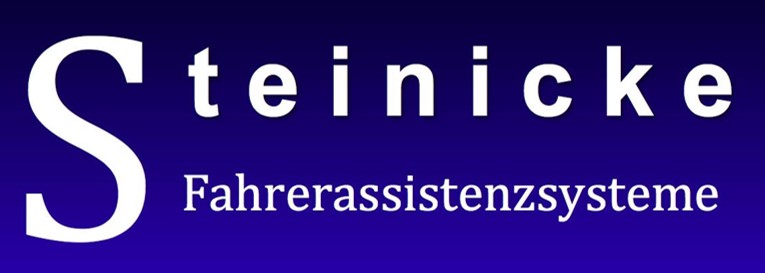 Beschreibung der CSV Dateien
Die CSV Sgeuerungs-Dateien können auf 3 Arten erzeugt werden:

mit dem Dateikonverter von der HP
Umwandlung von OPEN OFFICE
Mit dem Auswerteprogramm von Peter Hencke
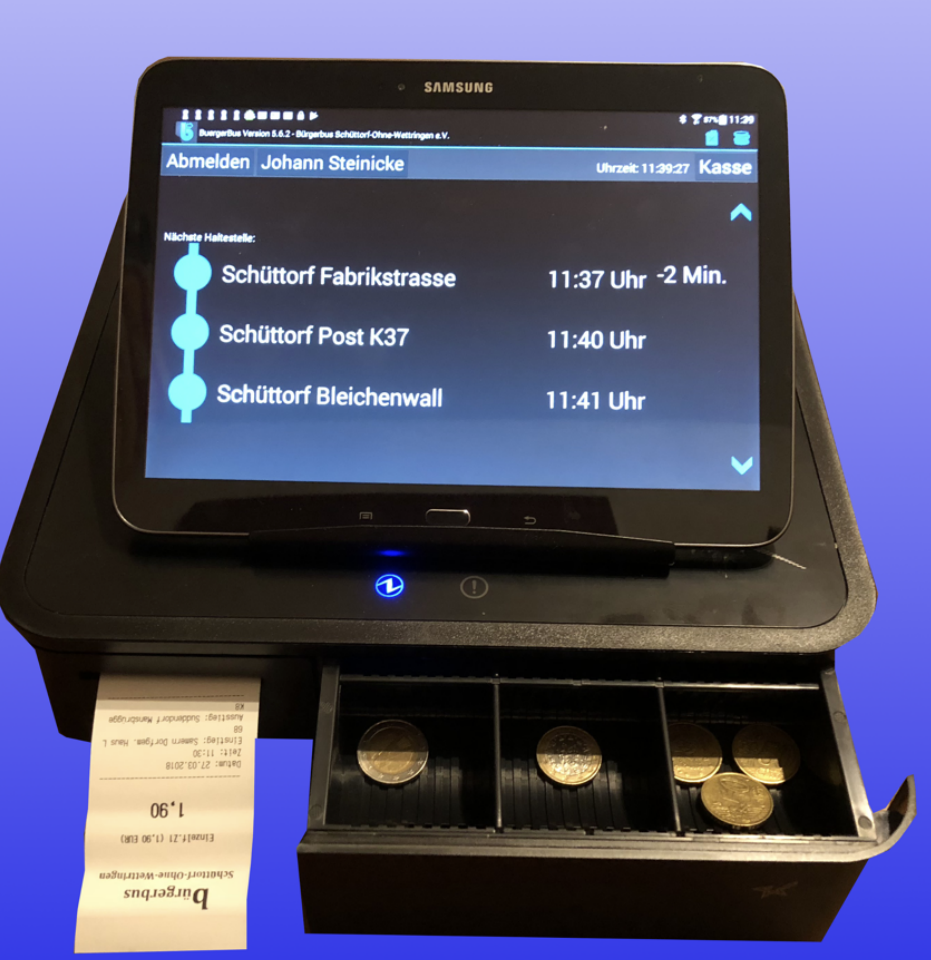 [Speaker Notes: Es gibt 2 Arten von csv Dateien. Steuerungsdateien die in die App importiert werden müssen und es gibt Statistikdateien die von der App exportiert werden. Der Import und auch der Export geschieht durch mehrere Dateien. Die Statistikdateien werden fortgeschrieben. Das bedeutet, ist die Datei nicht da, wird sie von der App erzeugt. Daten werden dann einfach angehängt die Datei wird mit der Zeit immer größer.
Die Steuerungsdateien können aus Tabellenprogrammen erzeugt werden. Dieses werde ich mit Beispielen vorführen.]
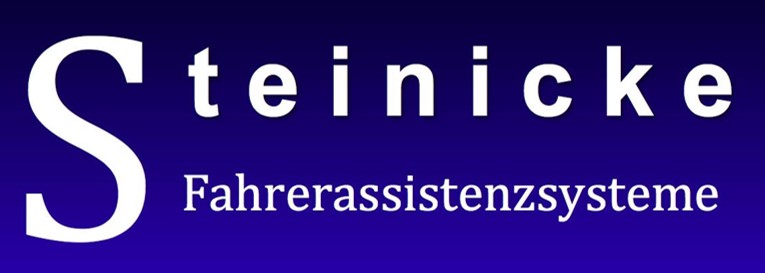 Beschreibung der CSV Dateien
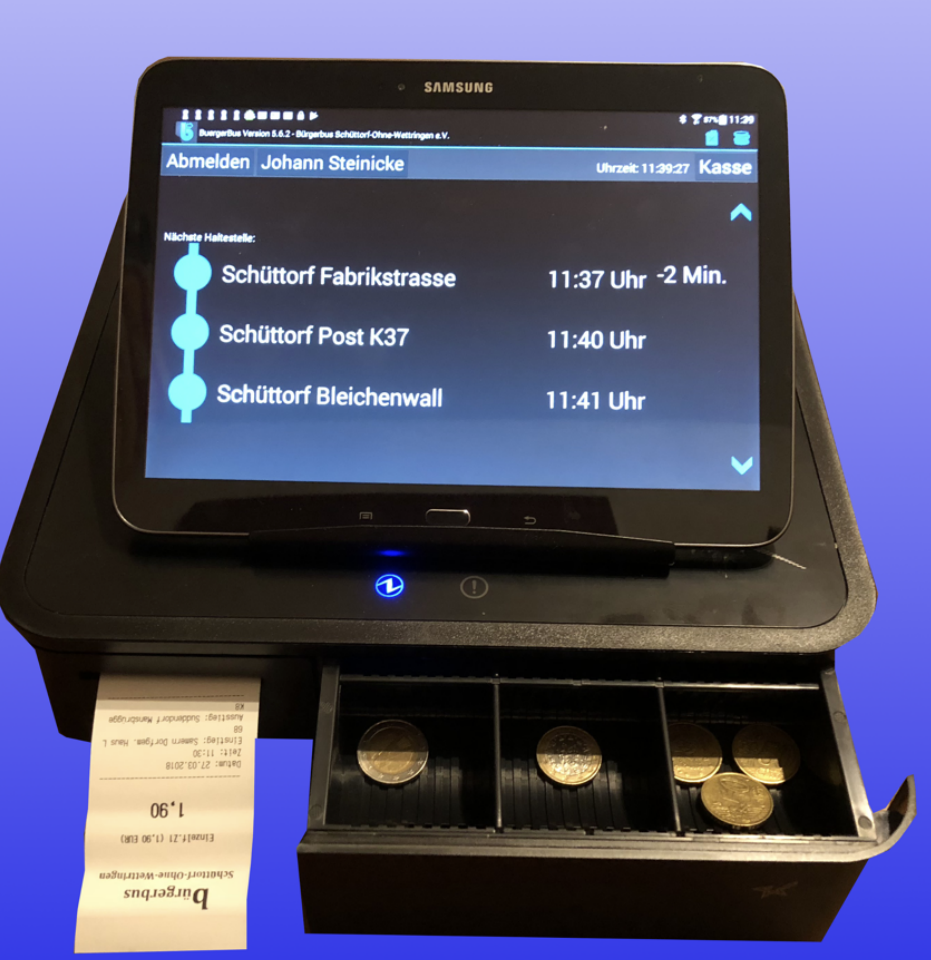 [Speaker Notes: Es gibt für die App Pflichteingaben sowie Optionale Eingaben oder Dateien nur für die App Variante FZS]
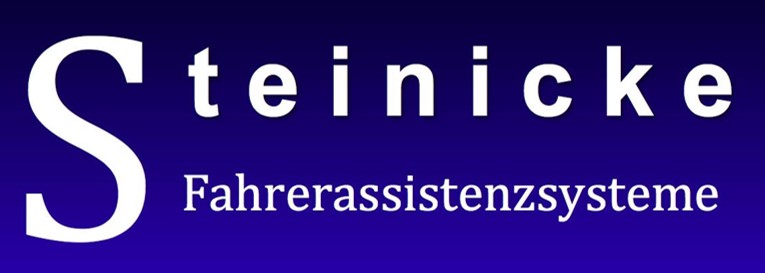 Fahrer*innen als Tabellen-Datei
Hinweis!
PIN wird in der App verschlüsselt und kann nicht mehr im Klartext angezeigt
werden!!
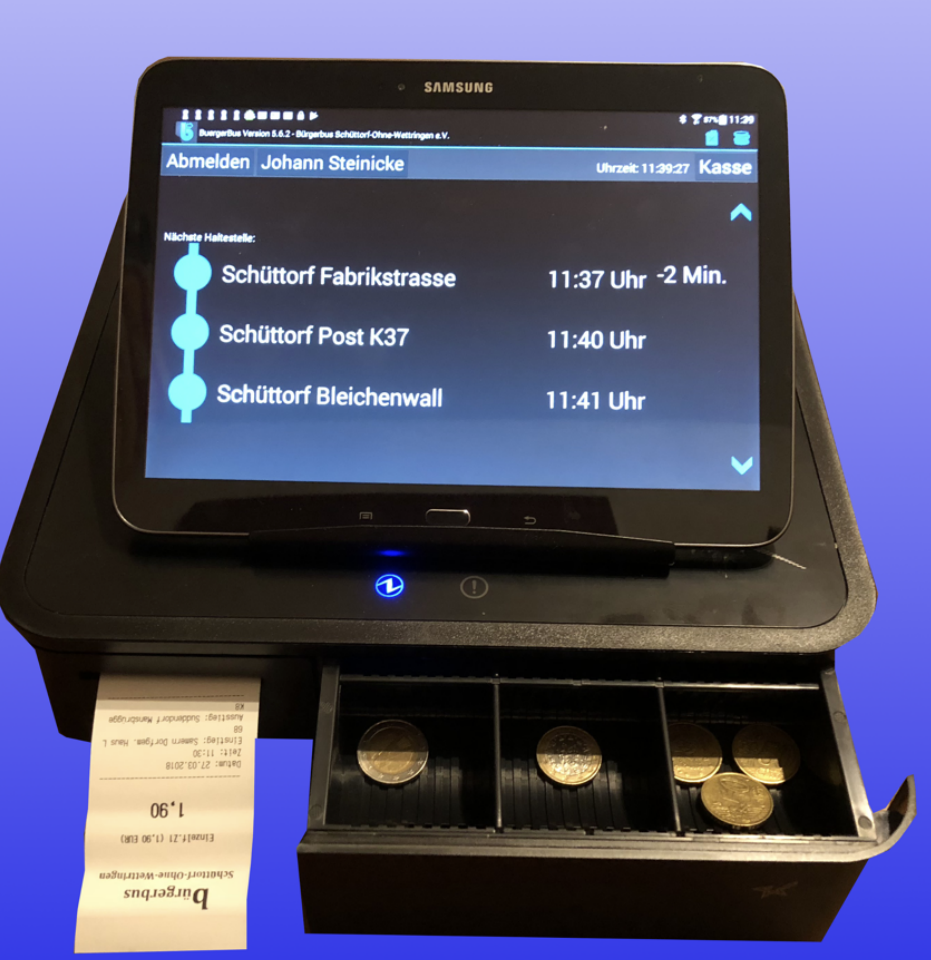 A = Nachname    B= Vorname    C= Anrede 1 Herr 0 Frau    D= PIN Code 4 stellig nummerisch
voreingestellt ist die PIN 0000
[Speaker Notes: Ansicht einer Fahrerliste aus Excel oder LibreOffice . Auf unserer HP gibt es eine Datei mit dem Namen Dateneingabe komplett. Hier sind die einzelnen Spalten beschrieben und sie steht allen als Download zur Verfügung.]
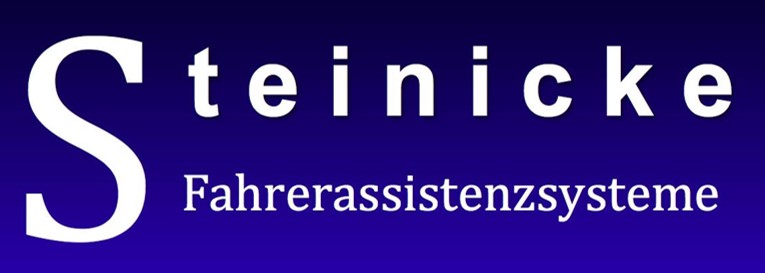 Fahrer*innen als  CSV Datei
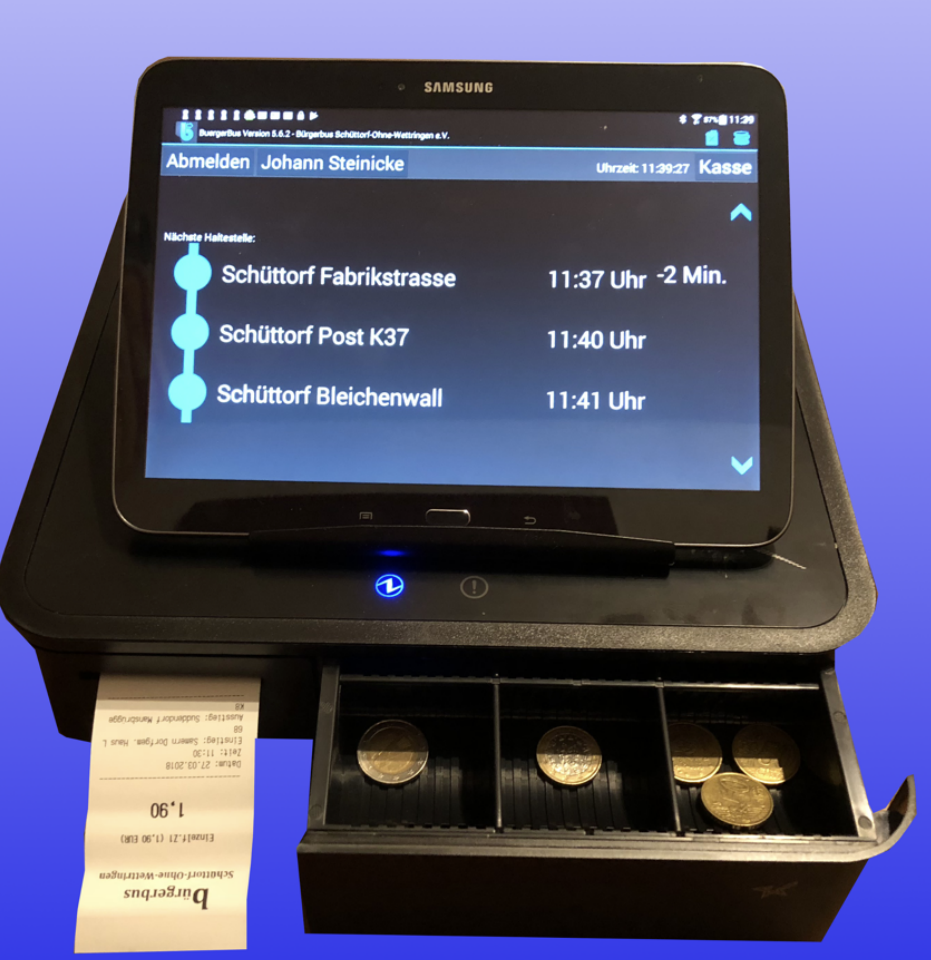 Hinweis!
Bei der Umwandlung von Tabellendatei zur CSV Datei wird bei einer neuen Spalte ein Semikolon gesetzt. Am Ende der Zeile dürfen auch mehrere Semikolon stehen. Eine neue Zeile bei der Tabellendatei ist auch eine neue Zeile in der CSV Datei
[Speaker Notes: So muss die csv Datei mit Editor aussehen.]
Haltestellen als Tabellen Datei
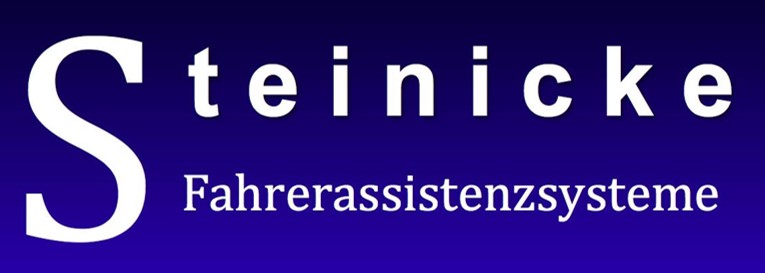 Hinweis!
In den Haltestellennamen und Koordinaten kein Komma verwenden! Im Fahrassistenten werden die nächsten 3 Haltestellen angezeigt.
Wird eine der 3 Haltestellen erkannt, wird sie an erster Stelle gesetzt. Ist eine Haltestelle als Zwangsanfahrt definiert, kann sie nicht übersprungen werden, sondern muss angefahren werden!
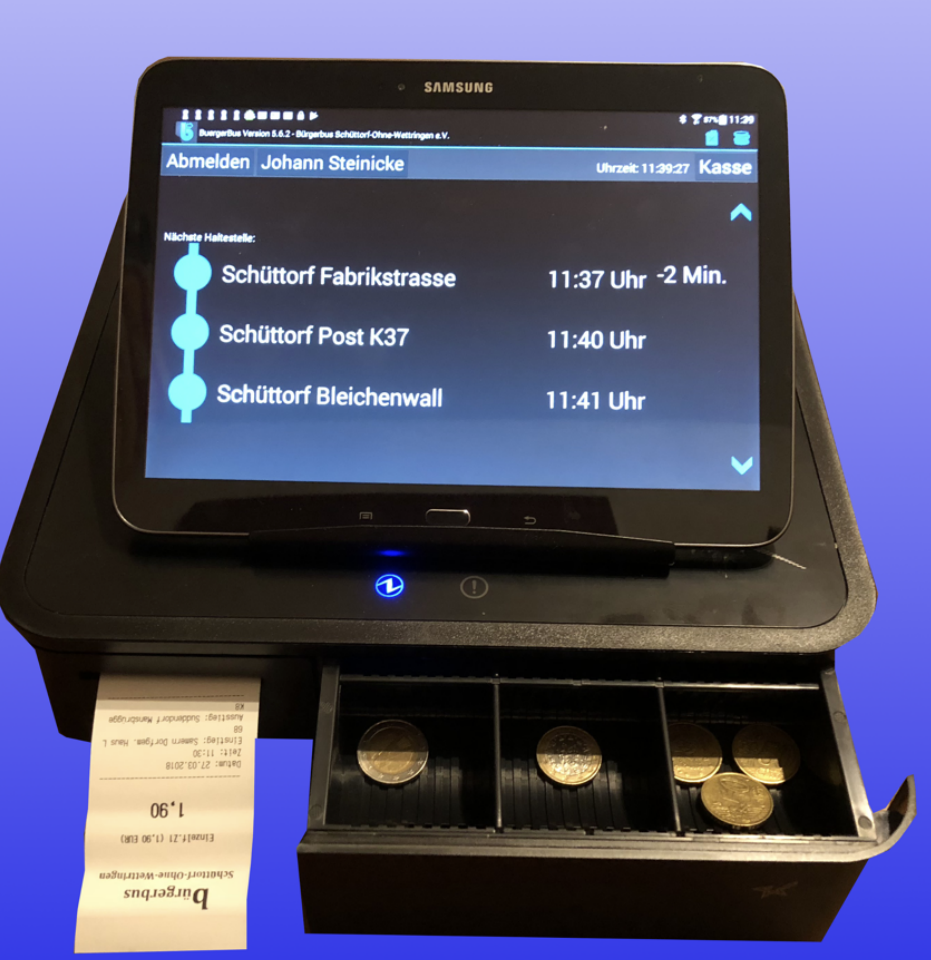 A= Haltestellenname   B= Latitude     C= Longitude       D= Zwangsanfahrt hier eine 1
Haltestellen als CSV Datei
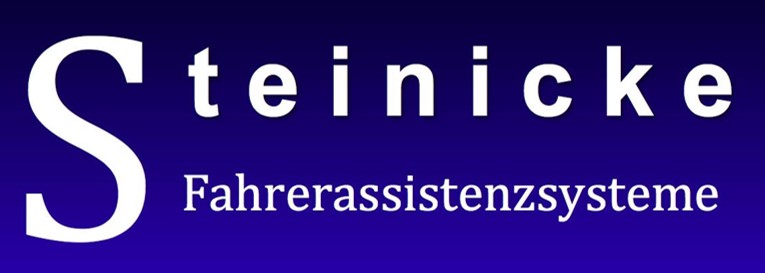 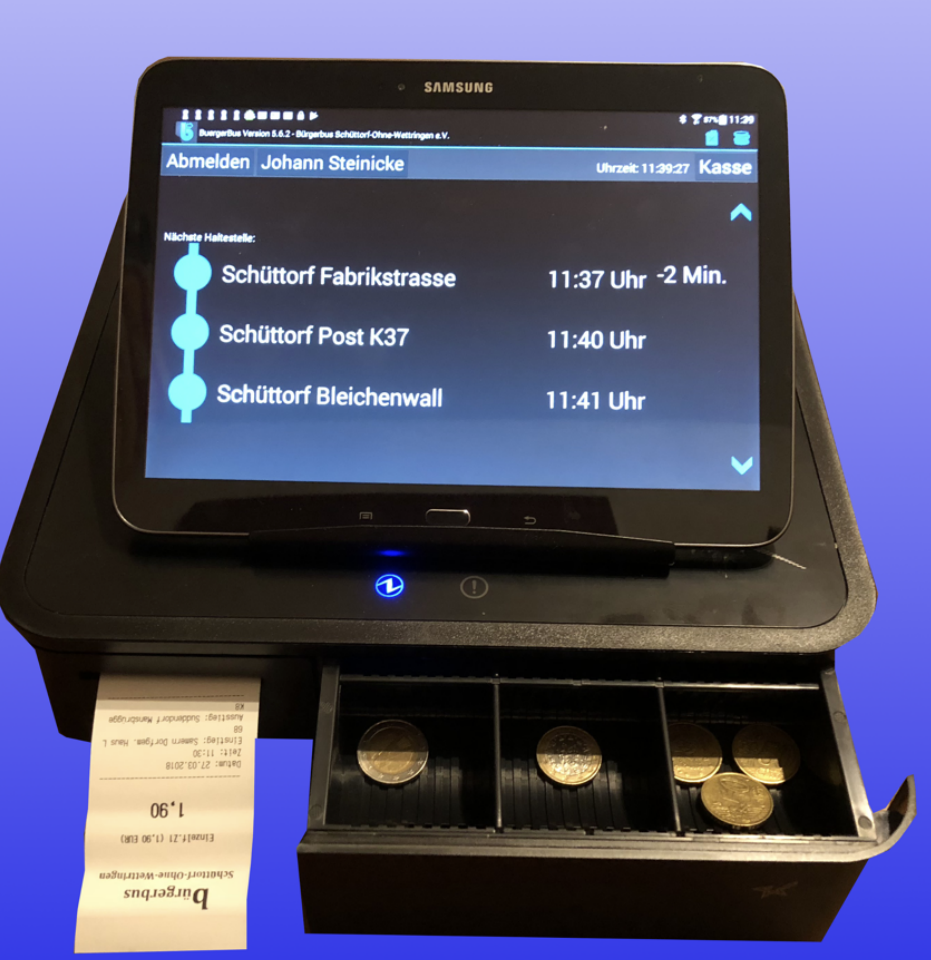 Haltestellen als CSV Datei
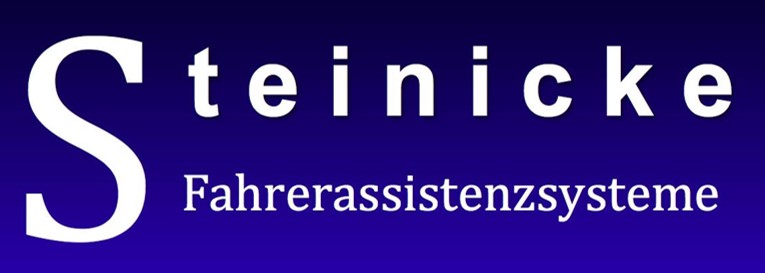 Allee              14:35

Aldi                14:37

Lidl                 14:39
Wird jetzt nicht als nächstes die Post sondern die Allee angefahren, dann wird diese Haltestelle erkannt und an erster Stelle gesetzt und die  Haltestelle Post wird nicht mehr angezeigt!
Bahnhof         14:32

Post                14:34

Allee              14:35
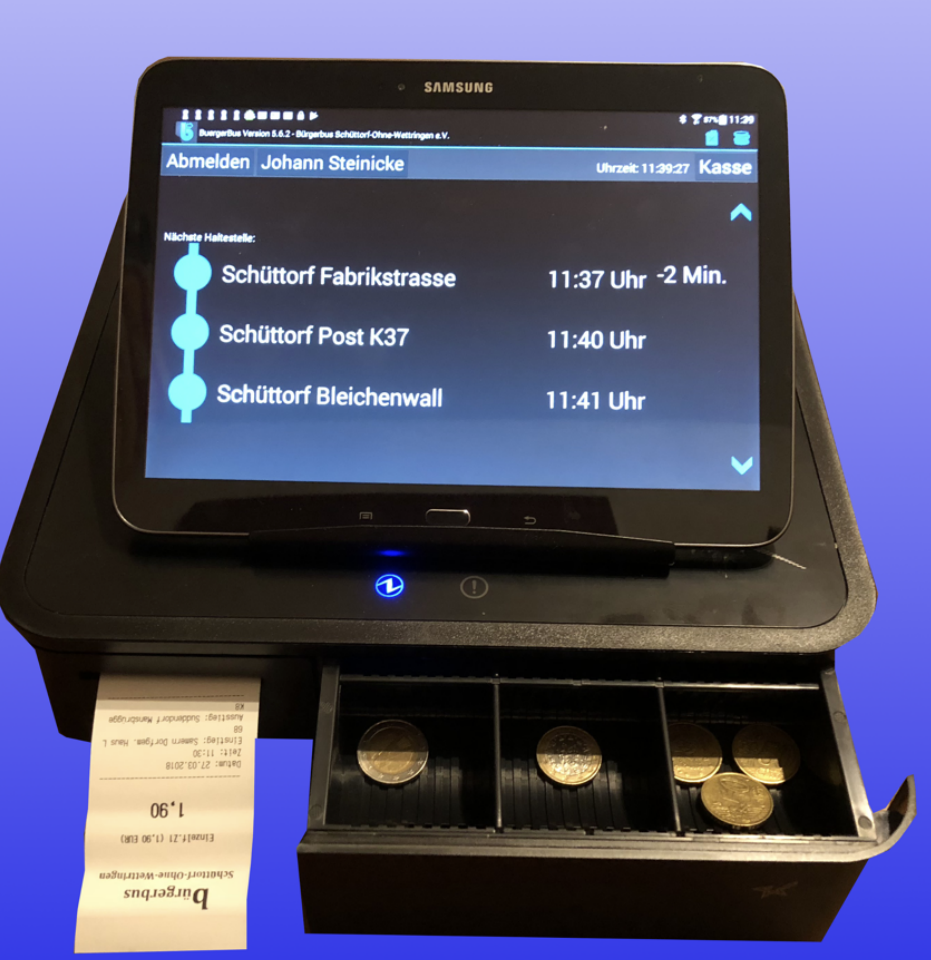 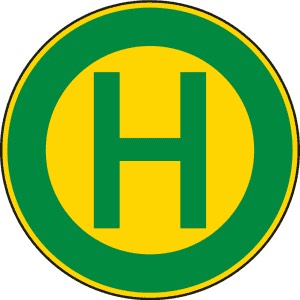 Allee R
Allee H
Post R
Post H
Post H
Post H
Allee H
12:30 Uhr
12:31 Uhr
12:31 Uhr
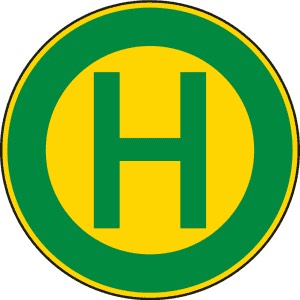 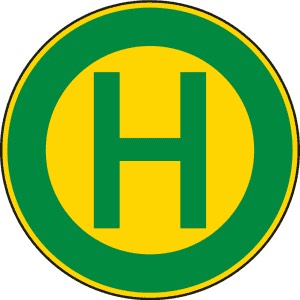 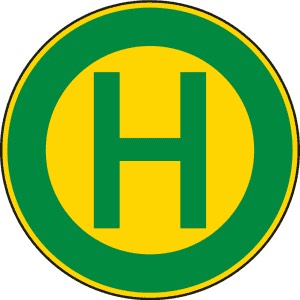 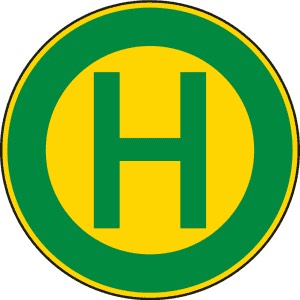 Bahnhof
Bahnhof
Post H
12:31 Uhr
12:32 Uhr
12:32 Uhr
Bahnhof
12:33 Uhr
12:32 Uhr
12:33 Uhr
Bahnhof
Post R
Post R
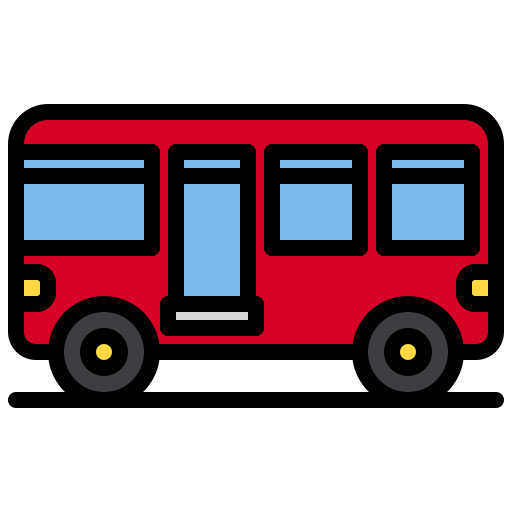 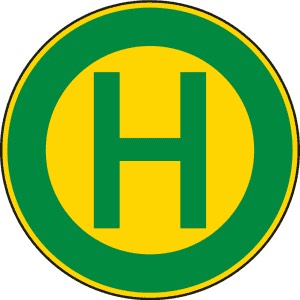 Allee R
Allee H
Post R
Post H
Post R
Allee H
12:30 Uhr
12:33 Uhr
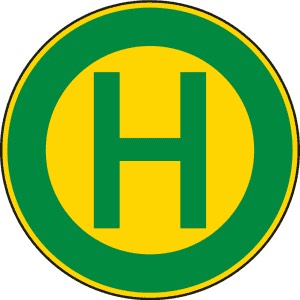 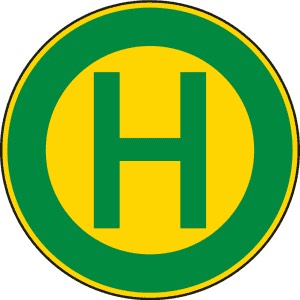 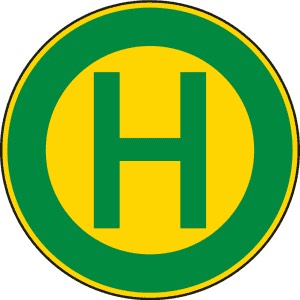 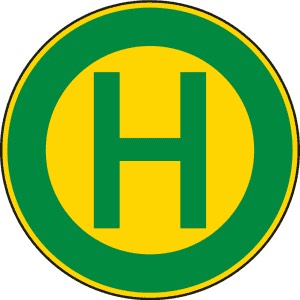 Allee R
Post H
12:31 Uhr
12:34 Uhr
Bahnhof
12:32 Uhr
12:35 Uhr
Bahnhof
Aldi R
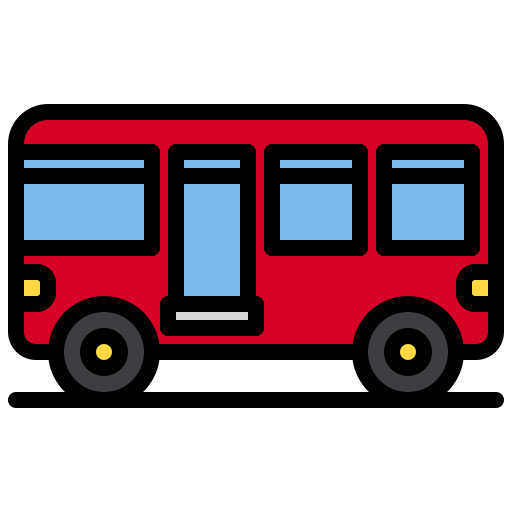 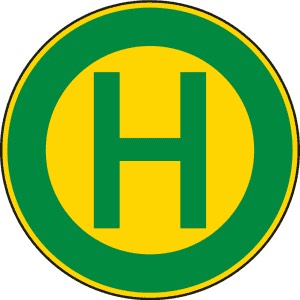 Allee R
Allee H
Post R
Post H
Post H
Post H
Allee H
12:30 Uhr
12:31 Uhr
12:31 Uhr
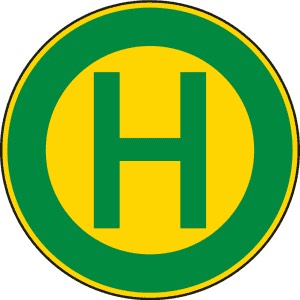 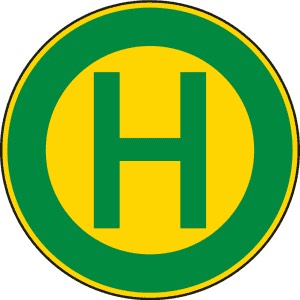 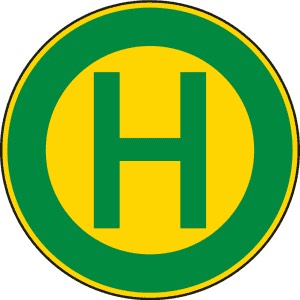 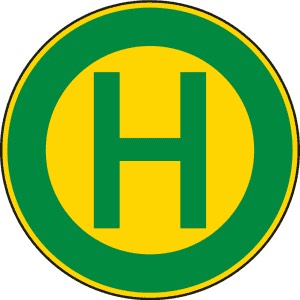 Bahnhof
Bahnhof
Post H
12:31 Uhr
12:32 Uhr
12:32 Uhr
Bahnhof
12:33 Uhr
12:32 Uhr
12:33 Uhr
Bahnhof
Post R
Post R
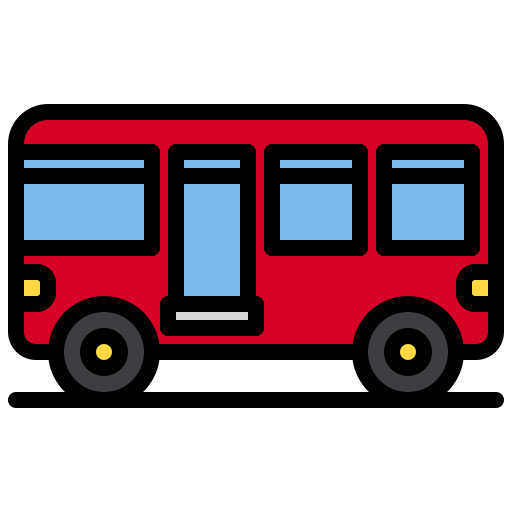 Routen als  Tabellen Datei
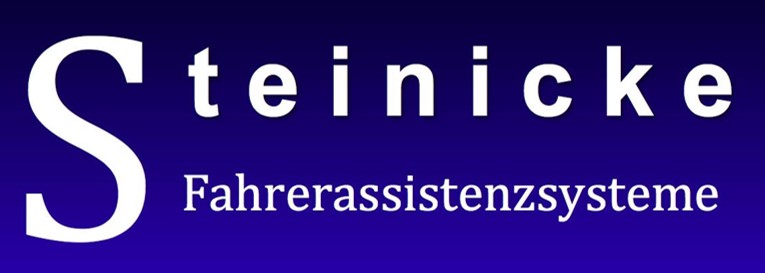 Jede Routendatei muss immer in der ersten Zeile mit dem Routennamen beginnen. Es können auch mehrere Routen gleichzeitig erstellt und importiert werden. Jede muss aber mit dem Routennamen beginnen. Damit sie erkannt wird, beginnt und endet sie mit === oder ///        (Ab Version 6 bitte /// verwenden)
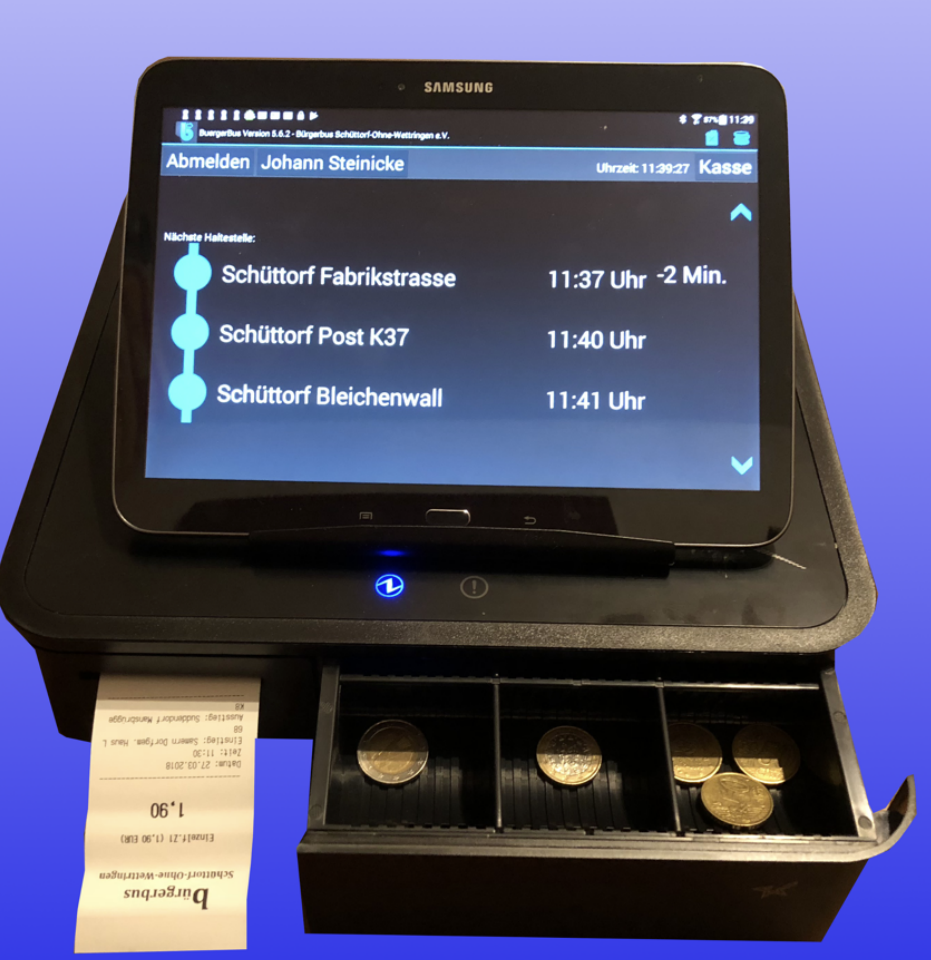 A = Haltestellenname B und folgende = Uhrzeit in Std und Min  Beispiel 13:45
Für die Abfahrtzeiten können beliebig viele Spalten benutzt werden!
Routen als CSV Datei
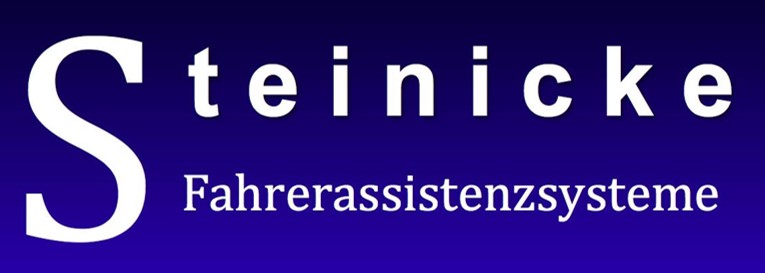 Wichtig!
Haltestellennamen müssen in der Routen und Haltestellendatei exakt schreibgleich sein. Einfachheitshalber kopieren! n
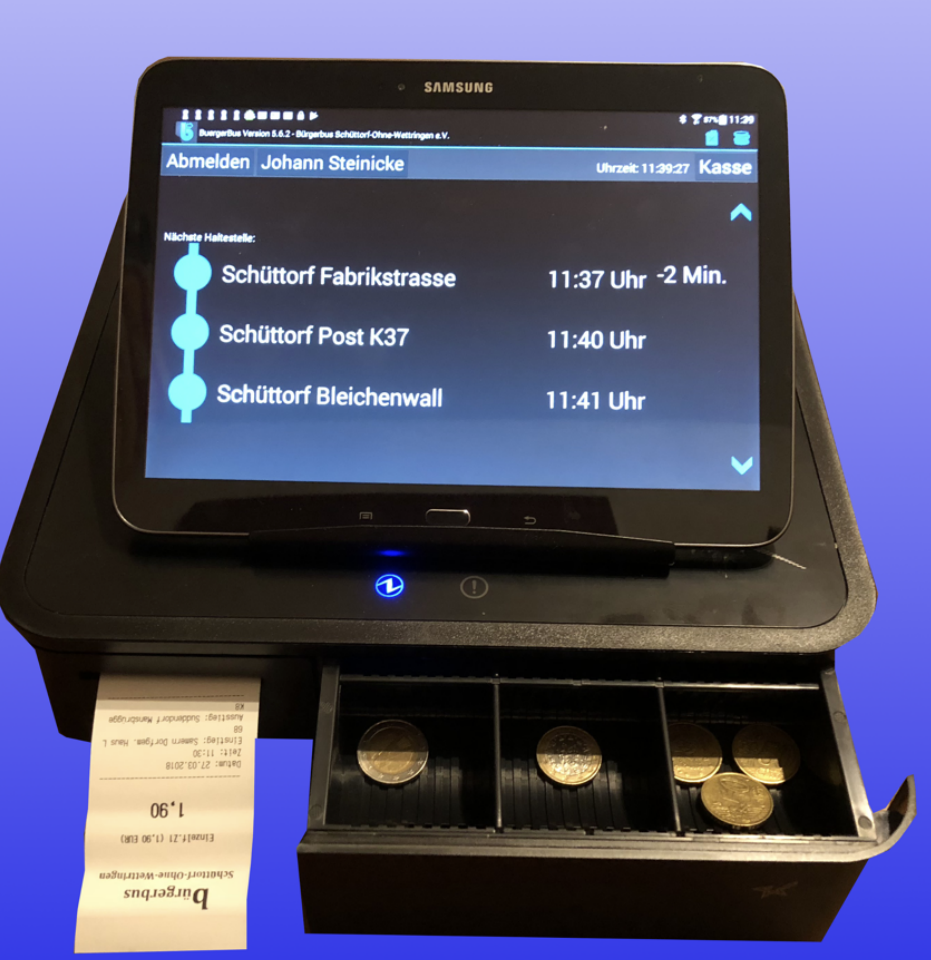 ///;Routenname;01236(Tage an denen sie gefahren werden soll 0 Montag 1 Dienstag) ::///
Preise als Tabellen  Datei
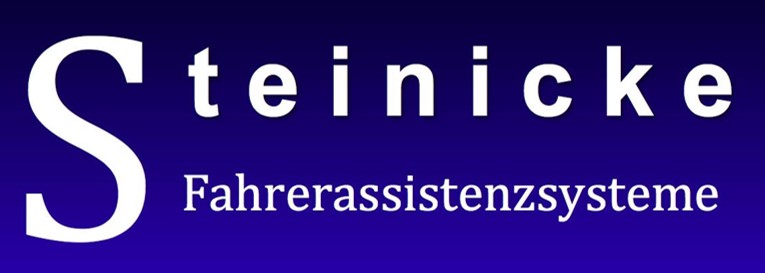 Hinweis!
Bei der Erstellung der csv Datei Preise
müssen zwangsläufig nicht alle Spalten eingegeben werden. Es reicht Spalte A – C. Alle anderen Funktionen können auch später am Tablet konfiguriert werden. Spalte B nicht als Währung, sondern als Text formatieren
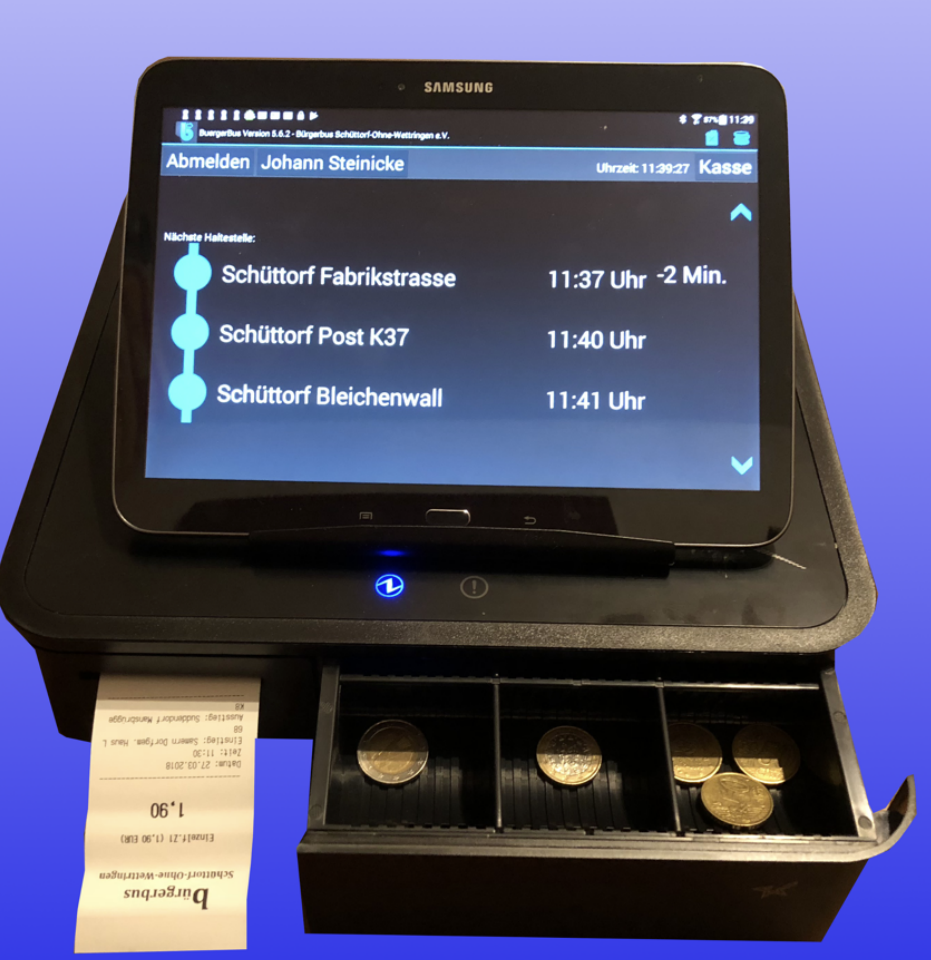 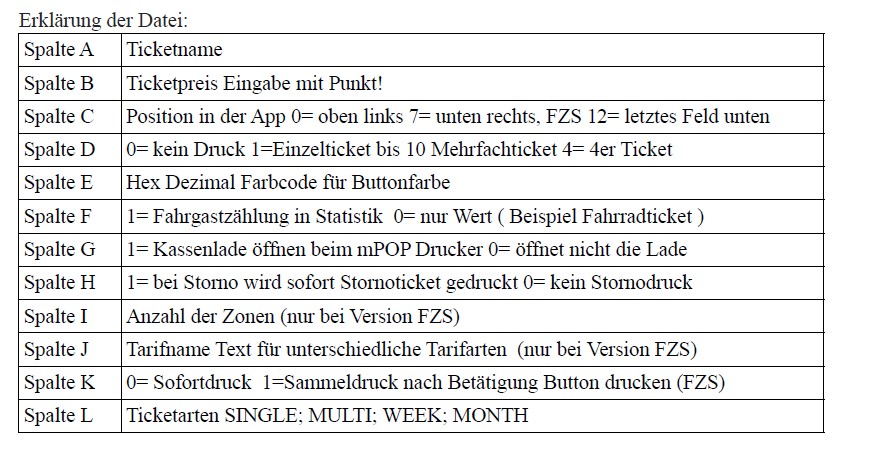 Preise als CSV Datei
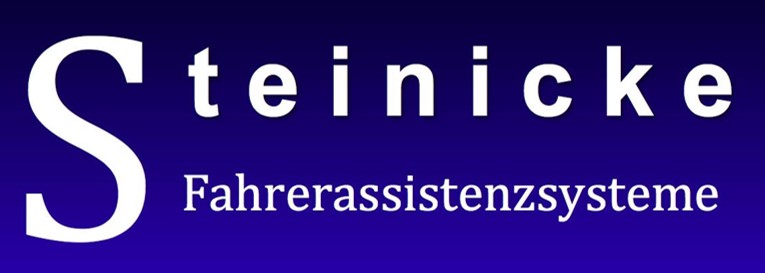 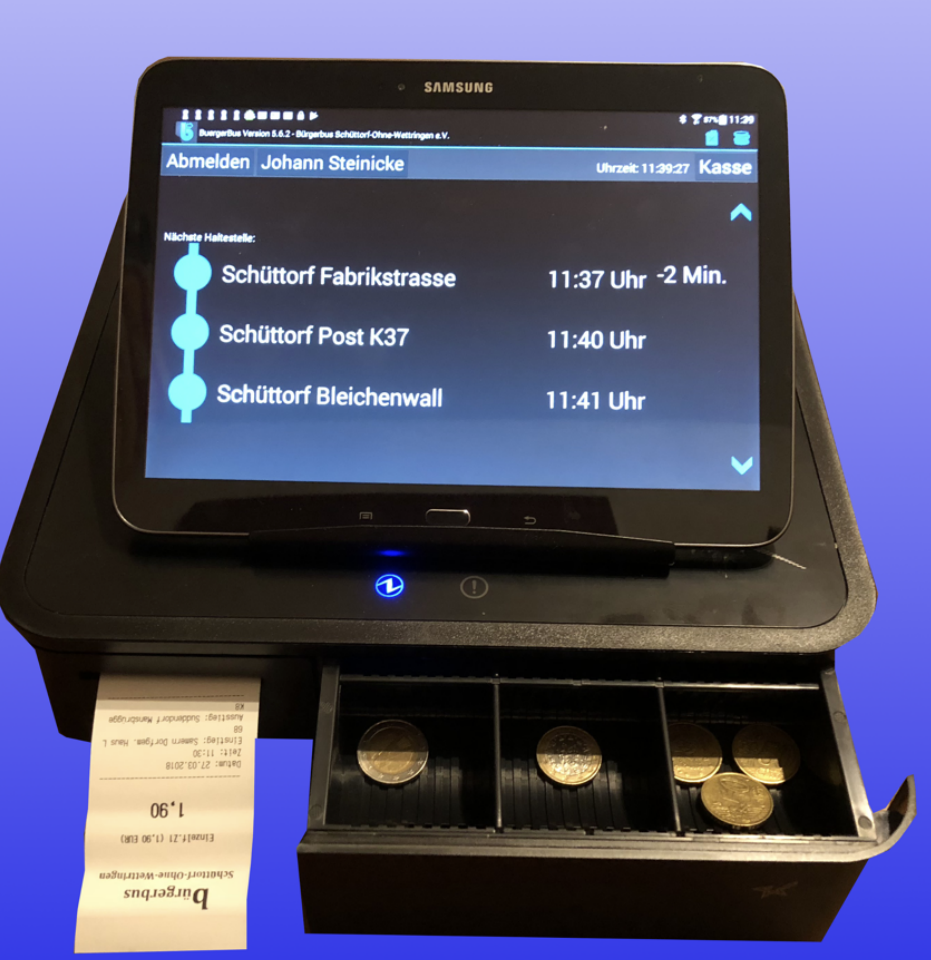 Audio als Tabellen Datei
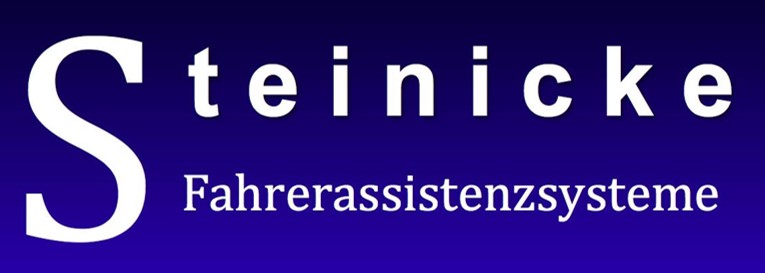 Hinweis!
Sie wird beim Export der Routen.csv automatisch erzeugt und kann dann als Tabellendatei mit OpenOffice geöffnet und bearbeitet werden. 
Die Audiodatei kann nach Sortierung der Spalte C in der Tabellenansicht gut zur Kontrolle des Fahrplans genutzt werden.
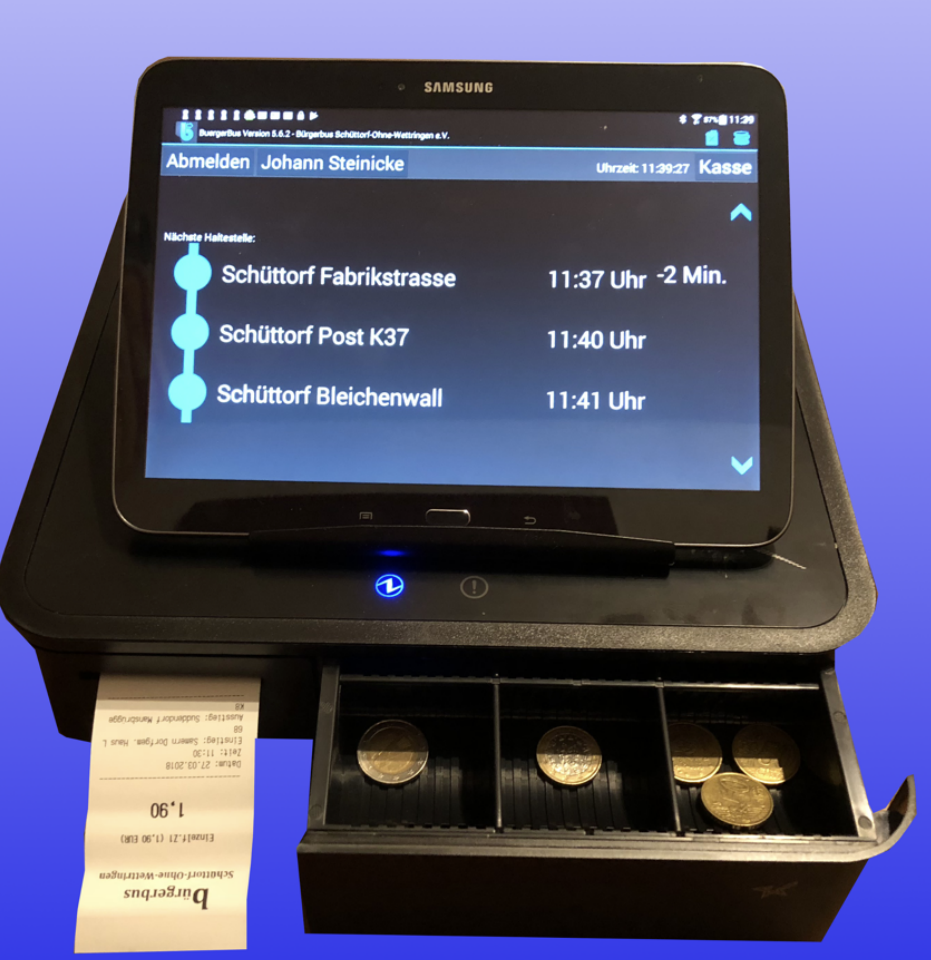 A= Routenname  B= Haltestelle  C= Abfahrtzeit   D= Audiodatei in mp3
                                                                                   muss im Ordner Audio liegen
Audio als CSV Datei
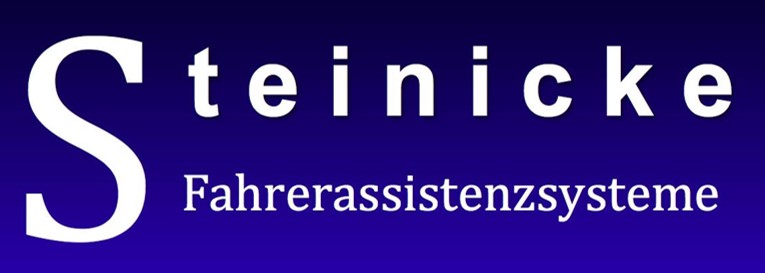 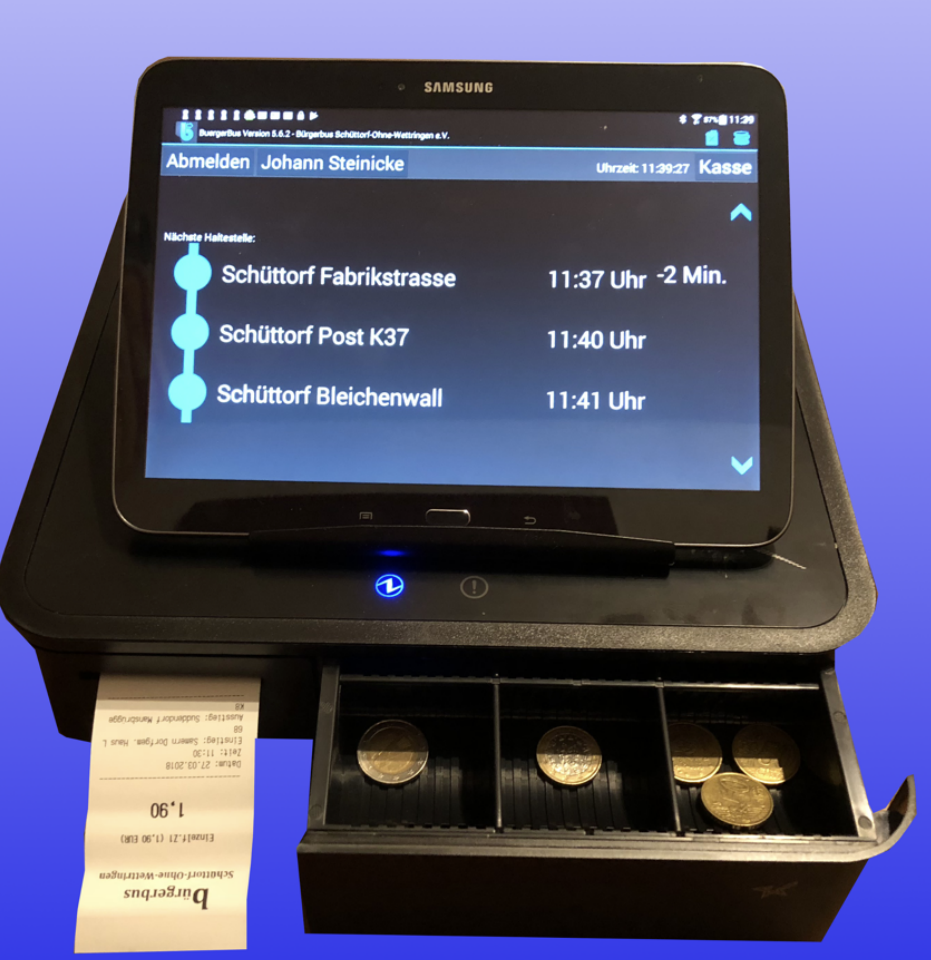 Bedarfshalte als  Tabellen Datei
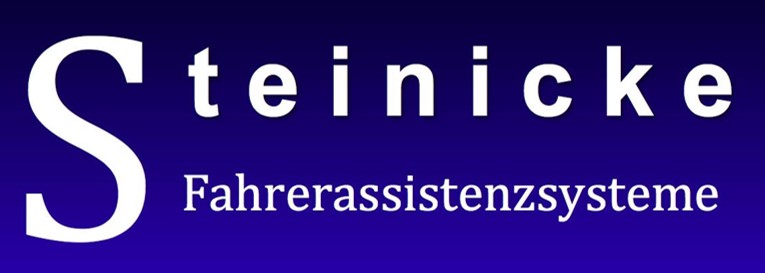 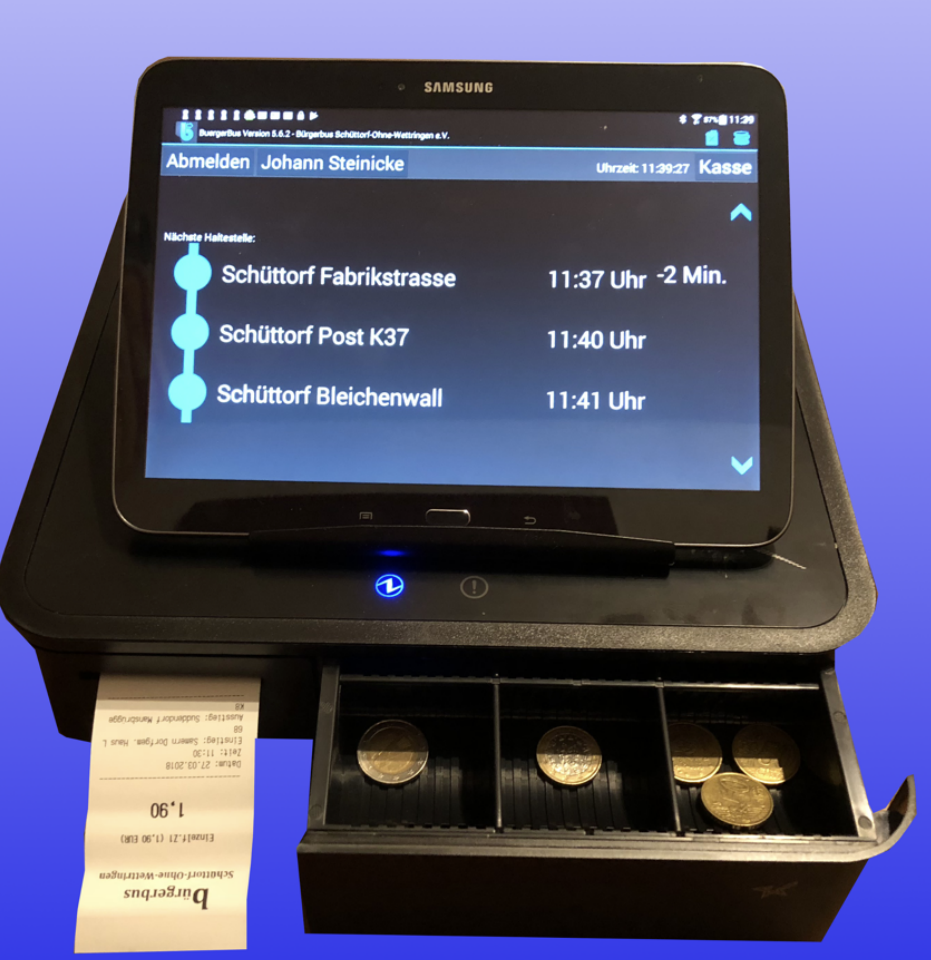 Datei ist wie die Audiodatei aufgebaut und wird auch beim Export der Routen.csv automatisch erzeugt. i
A= Routenname  B= Haltestelle C= Abfahrtzeit   D= wenn 1 dann Bedarfshalt
Bedarfshalte als CSV Datei
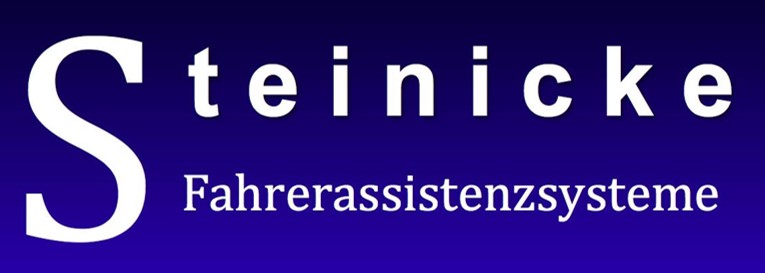 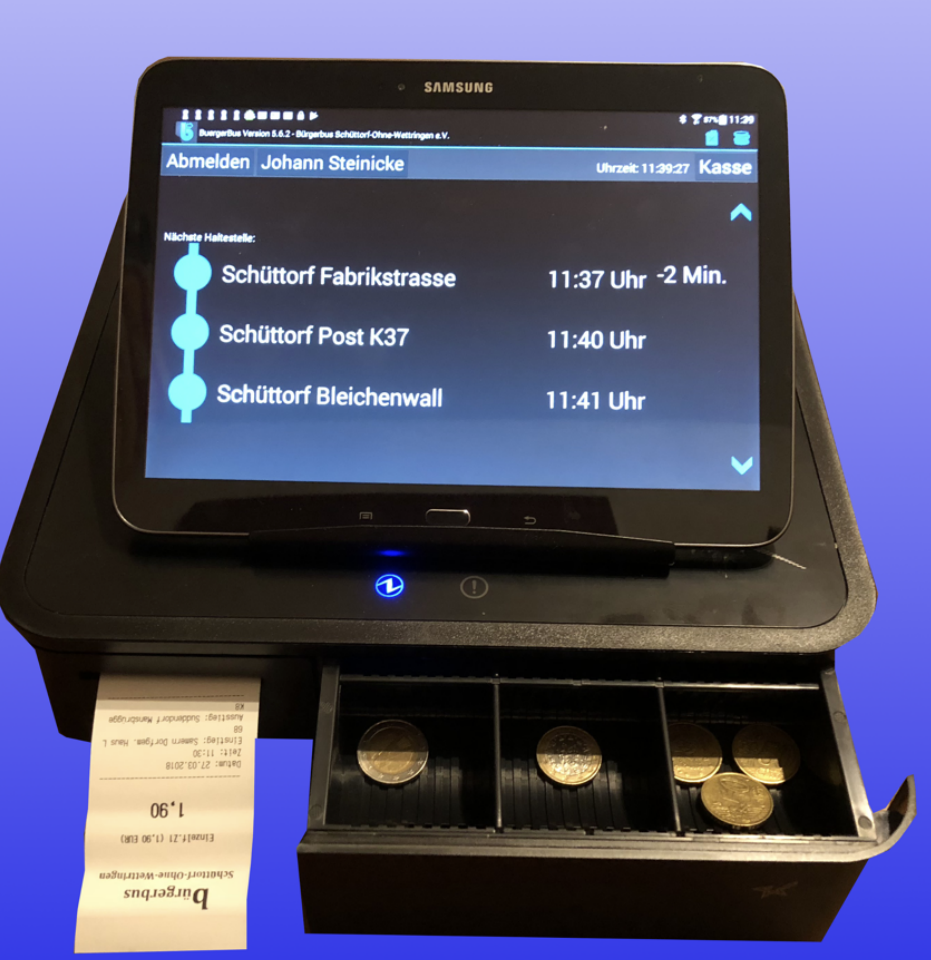 Routen-Preise als Tabellen Datei
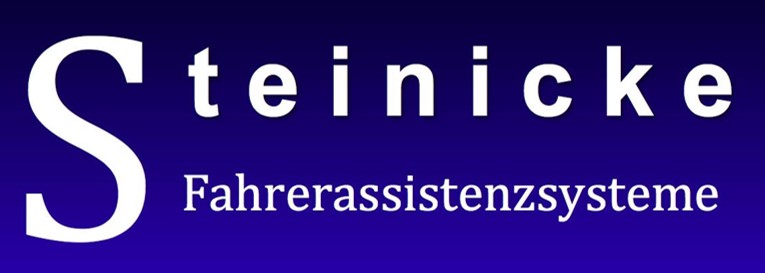 Hinweis!
Wird von Bürgerbussen wohl nicht benötigt, da
für diese die Tickets für alle Routen gelten.
Hiermit können aber unterschiedliche Tickets für einzelne Routen festgelegt werden!
Soll die Funktion nicht mehr benötigt werden, Datei löschen und Haltestellen und Routen.csv neu importieren!
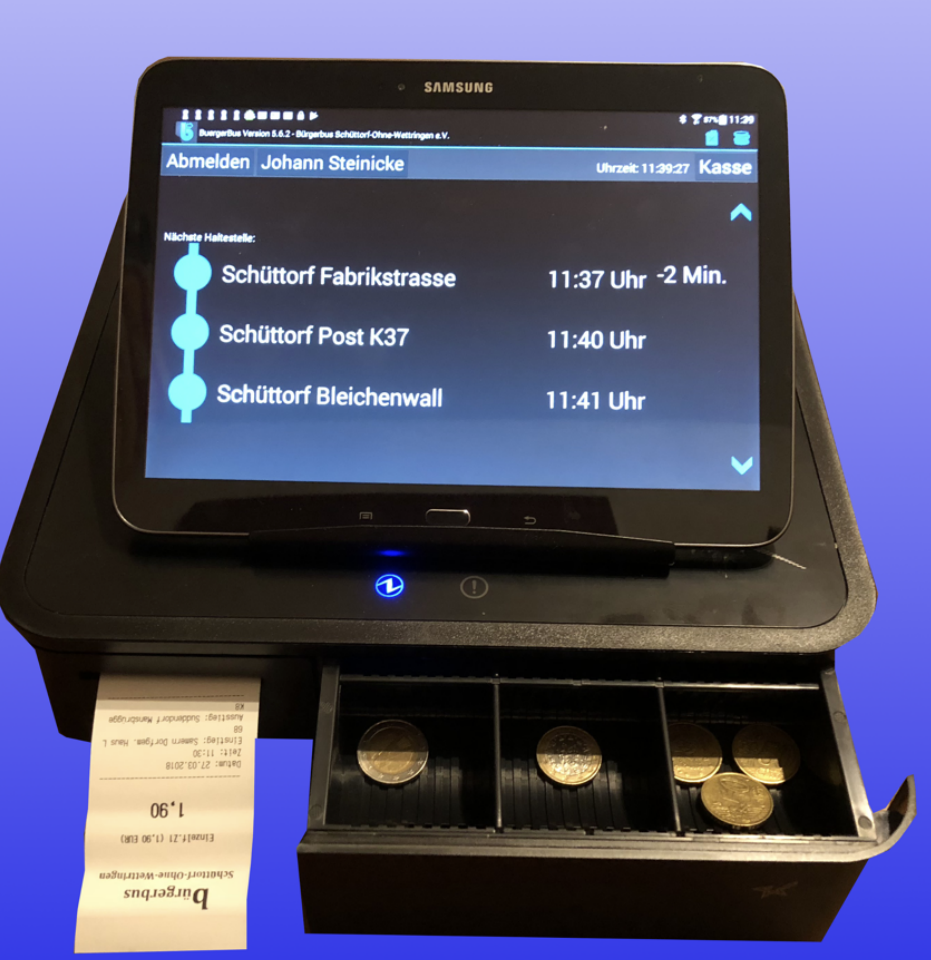 A= Routenname   B= gültigen Tickets der Route Ist Datei nicht vorhanden, dann gelten alle Tickets für alle Routen
Routen Preise als CSV Datei
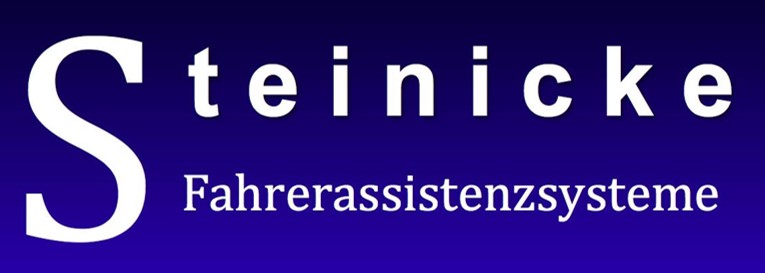 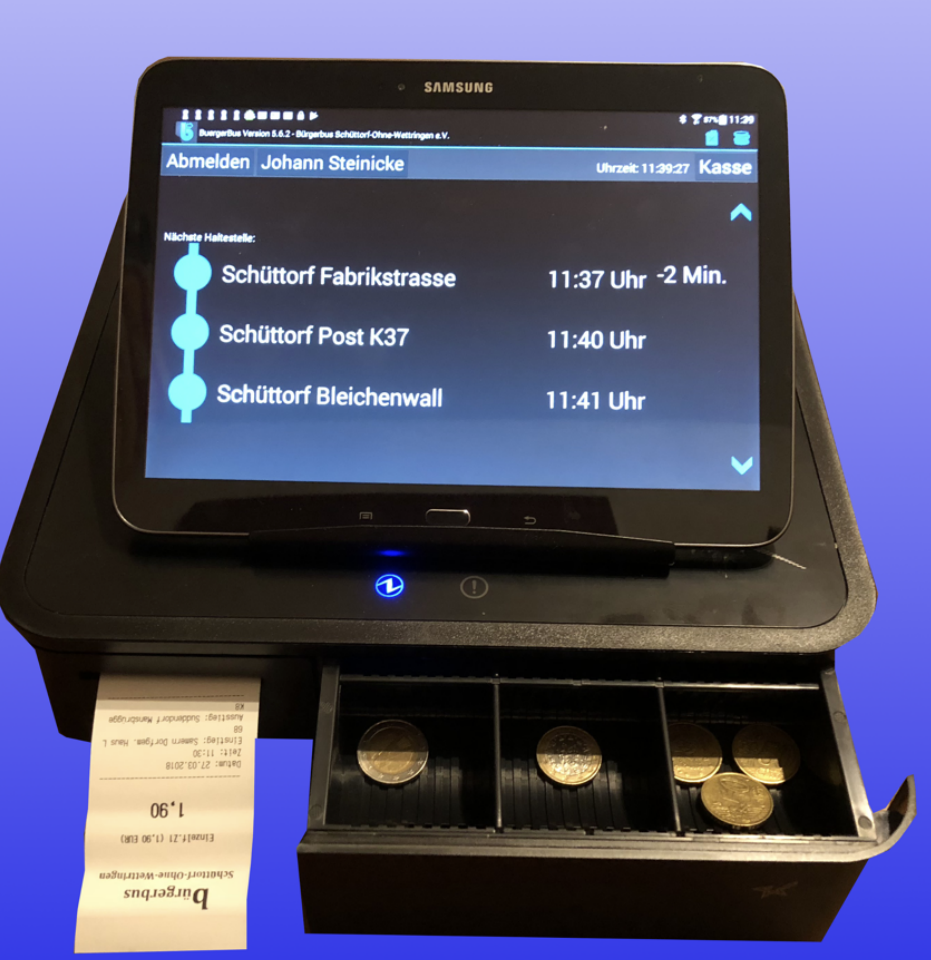 Zone Haltestelle als Tabellen Datei
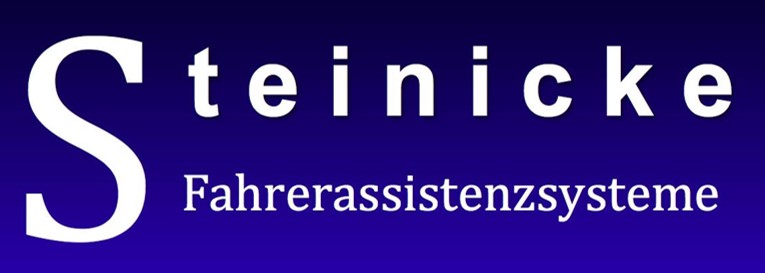 Wichtig!
In der Variante FZS muss jede Haltestelle einer Zone zugeordnet sein, sonst keine Ticketanzeige für die Haltestelle!
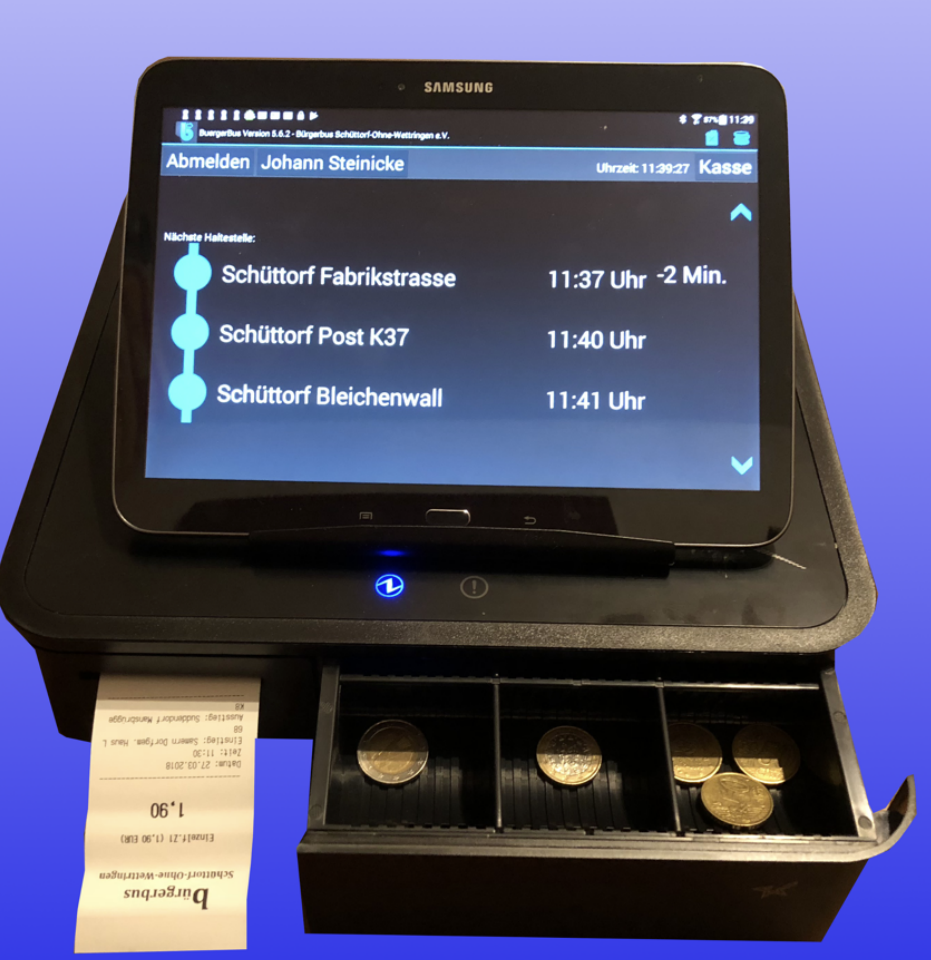 A= Haltestelle  B= Zonennummer  für FZS unbedingt erforderlich
Zone Haltestelle als CSV Datei
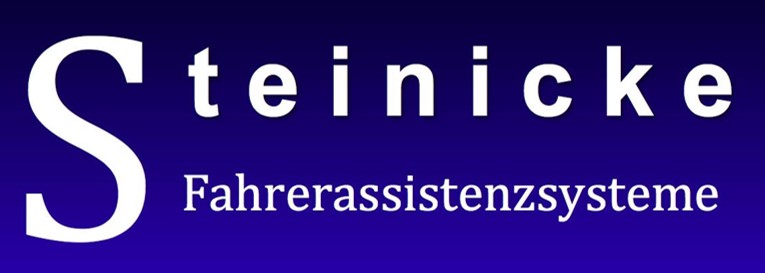 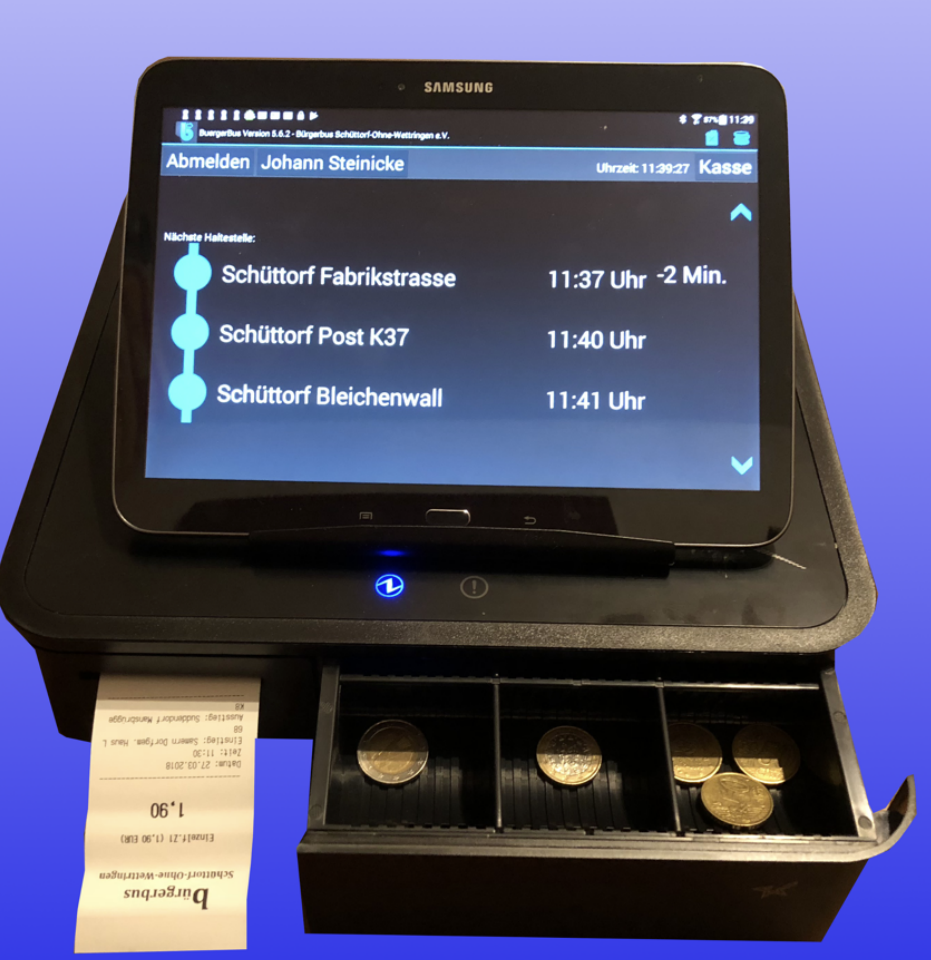 Berechnung Zonenmatrix
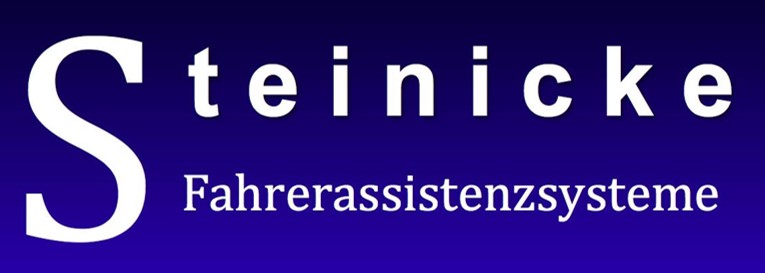 Zone
Nr.
100
100
100


200
200
200


300
300
300
Z. nach  Z.   Distanz

100 --- 100  -   1 ---
100 --- 200  -   2 ---
100 --- 300  -   3 ---


200 --- 200  -  1 ---
200 --- 300  -  2 ---
200 --- 100  -  2 ---


300 --- 300  -  1 ---
300 --- 200  -  2 ---
300 --- 100  -  3 ---
Bei den Preisen Tablet unter Distanz bzw. Spalte I bei CSV 
---------- 1
---------- 2
---------- 3


---------- 1
---------- 2
---------- 2


---------- 1
---------- 2
---------- 3
Haltestelle

HH Post
HH Bahnhof
HH Allee


NOH Aldi
NOH Am Berg
NOH Kirche


SÜD Lidl
SÜD Strand
SÜD ZOB
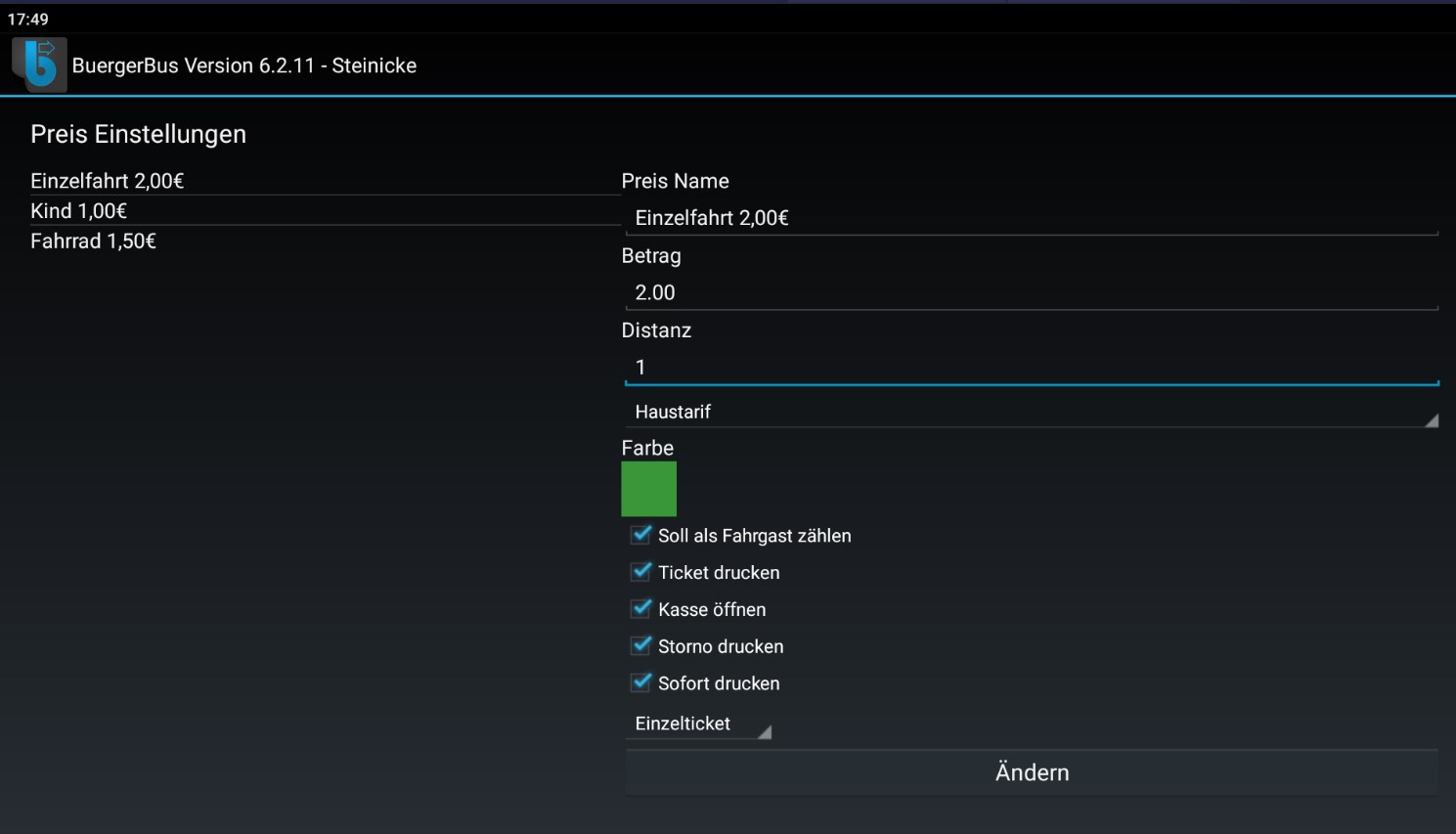 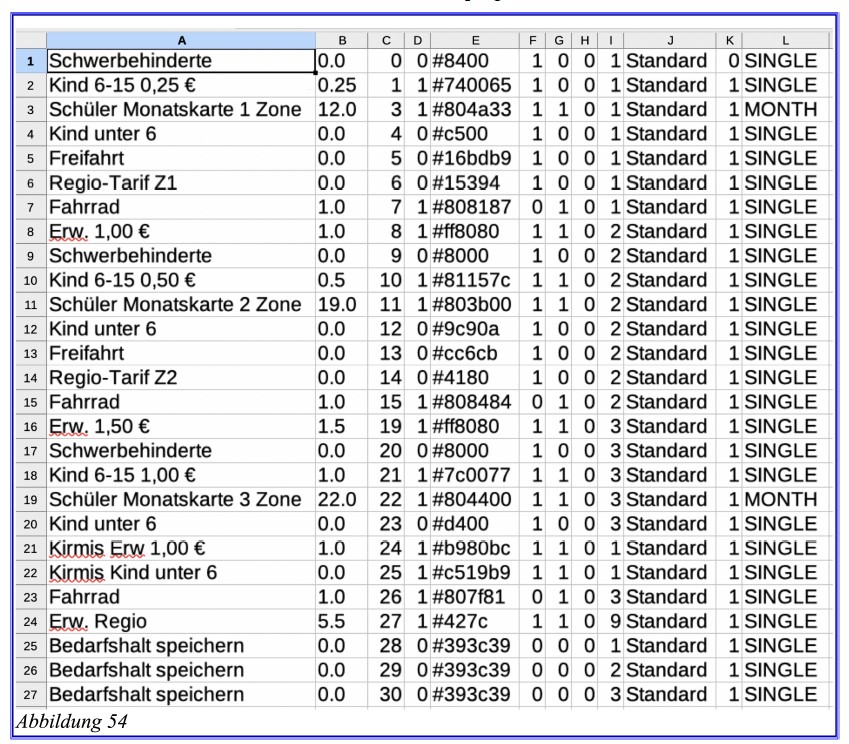 Zonenmatrix als Tabellen Datei
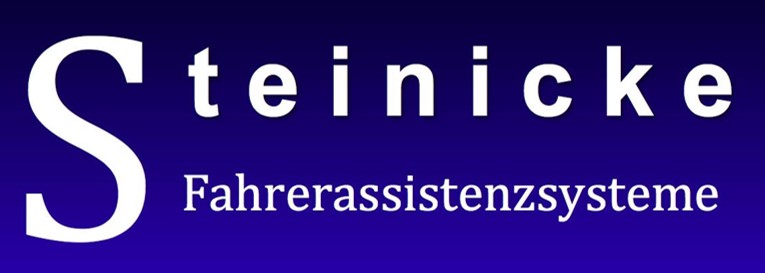 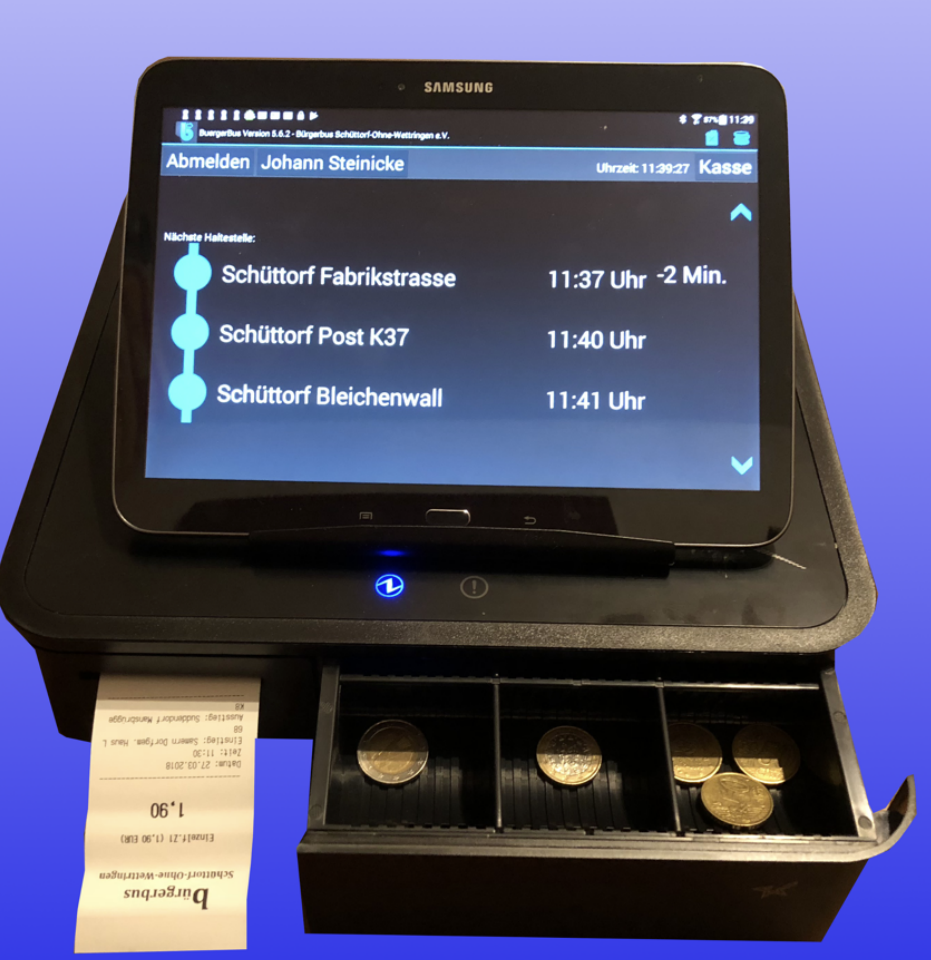 A = von Zonen Nr. B= zu Zonen Nr.  C = Distanz     D= Priorität    E= Tarifart
Priorität nur bei mehreren Tarifarten – kommt bei Bürgerbussen wohl nicht vor
Zonenmatrix als CSV Datei
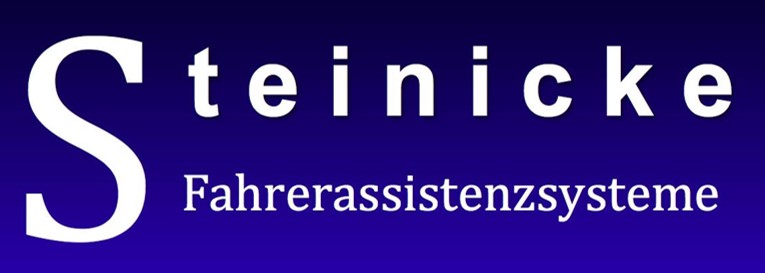 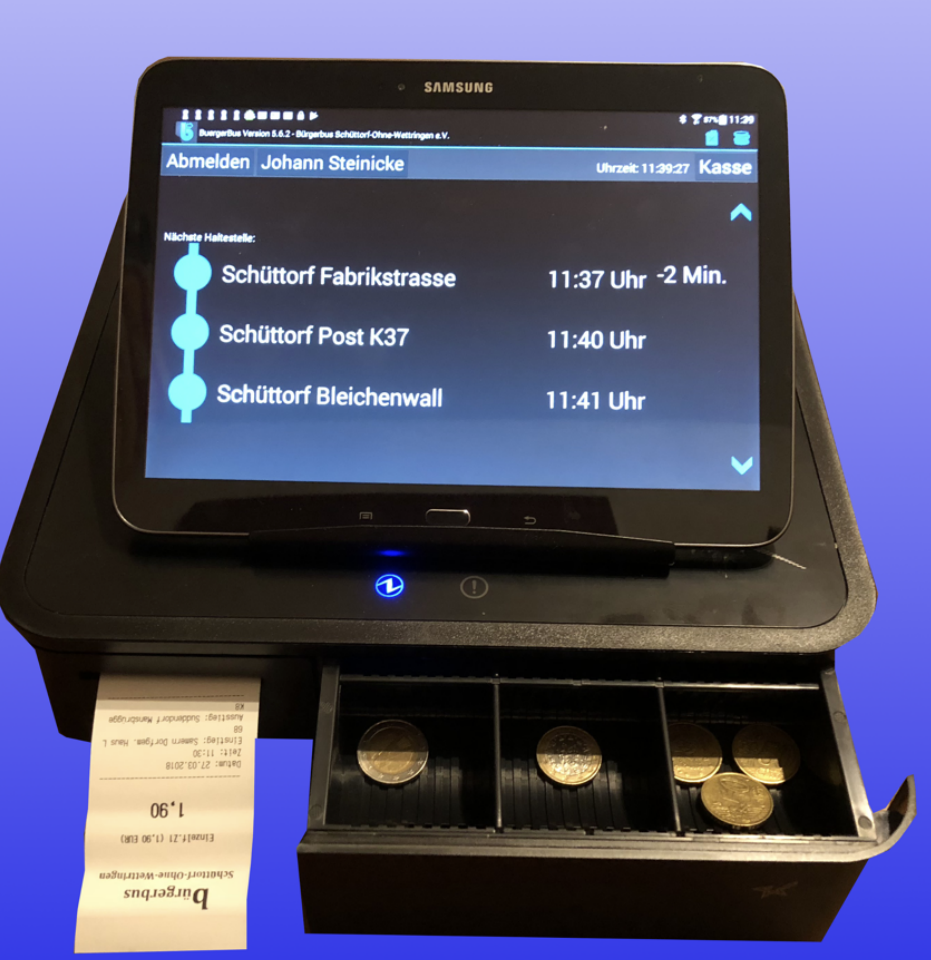 Statistik CSV Dateien
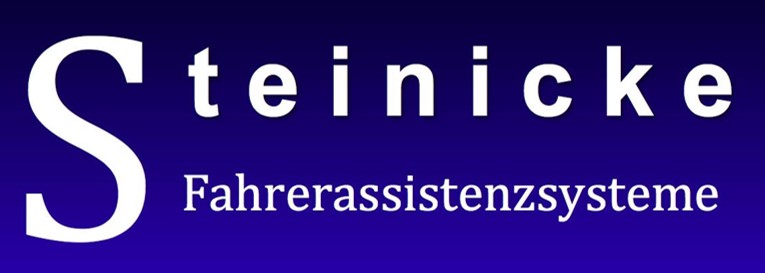 Beschreibung der Statistik CSV Dateien

Infos für Anwender die eine Auswertung selbst erstellen wollen. Anwender die das Auswerteprogramm von Peter Hencke nutzen, brauchen die Staistikdaten nur in den Import-Ordner kopieren und in das Auswerteprogrmm importieren.
Nähere Infos dazu morgen in der Auswerteschulung!
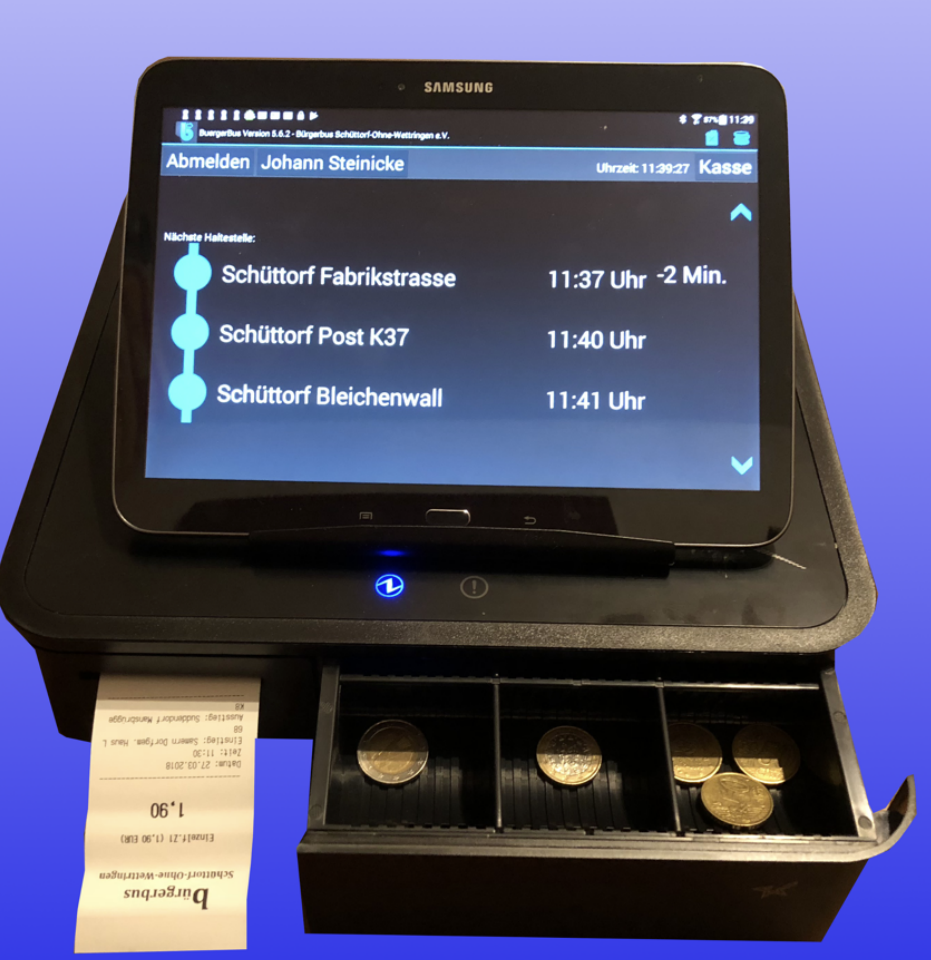 Statistik CSV Dateien
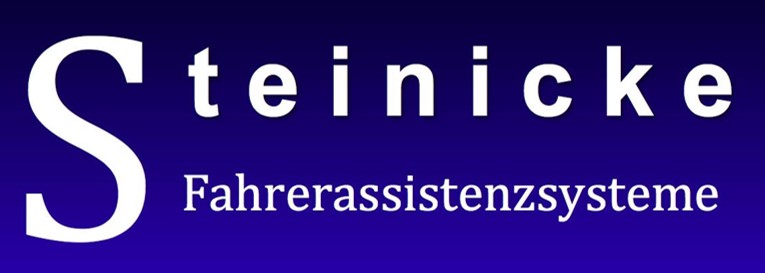 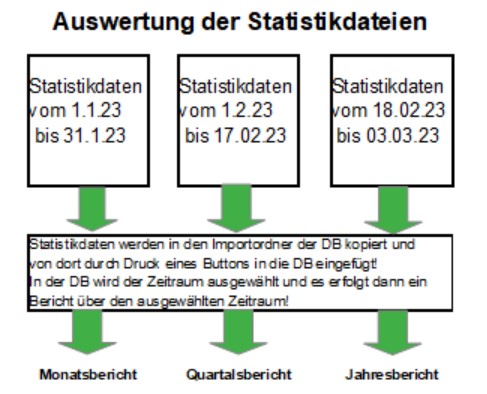 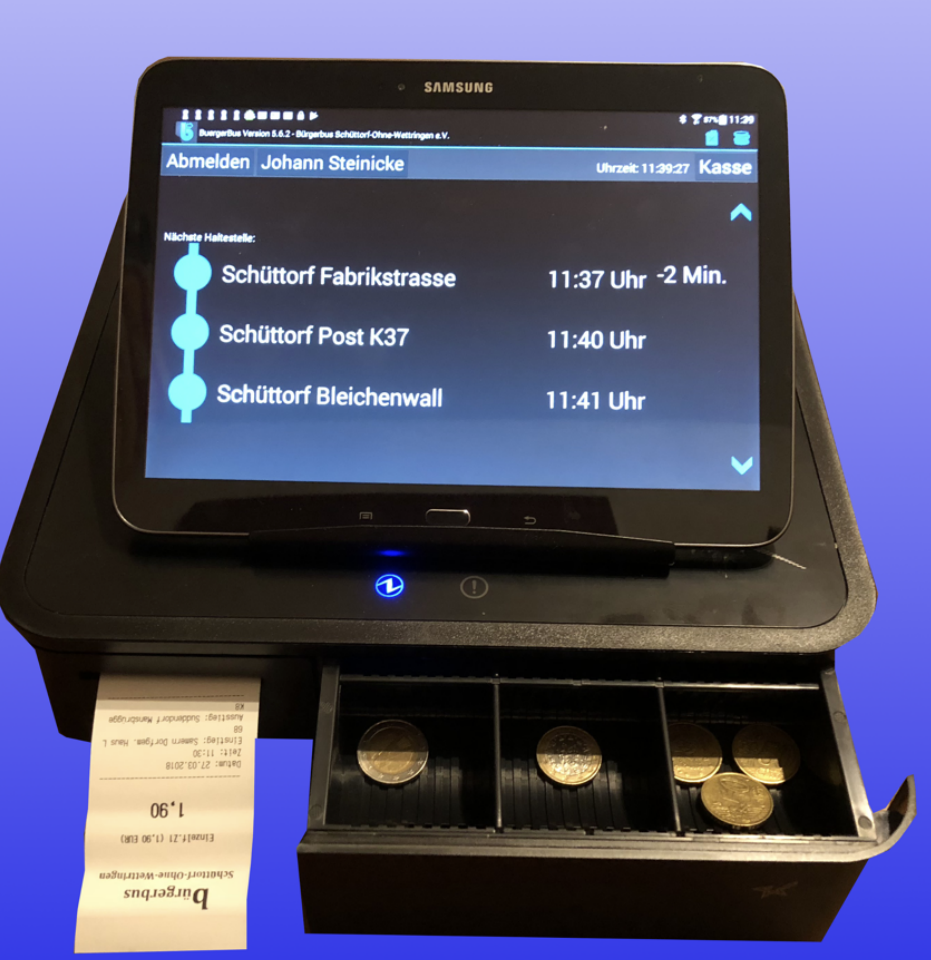 Statistikdateien der App
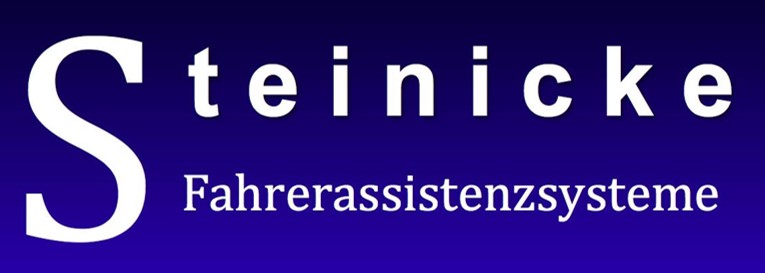 Folgende Dateien werden von der App erzeugt:

buerger_bus_statistik.csv              (FKS; FFS; FZS)
buerger_bus_protokoll.csv           (FKS; FFS; FZS)
buerger_bus_ein_ausstieg.csv     (FFS)
buerger_bus_ausstieg.csv            (FKS)
buerger_bus_tankstopp.csv         (FKS; FFS; FZS)
buerger_bus_kilometerstand.csv (FKS; FFS; FZS)
Hinweis!
Alle Dateien werden von der App, sofern sie noch nicht vorhanden sind, erzeugt. Die Daten werden in den Dateien fortlaufend geschrieben.! Sie befinden sich an dem in den Einstellungen angewählten Pfad. Bei Speicherung auf SD Karte werden sie auch im Hauptspeicher des Tablets zusätzlich gespeichert!
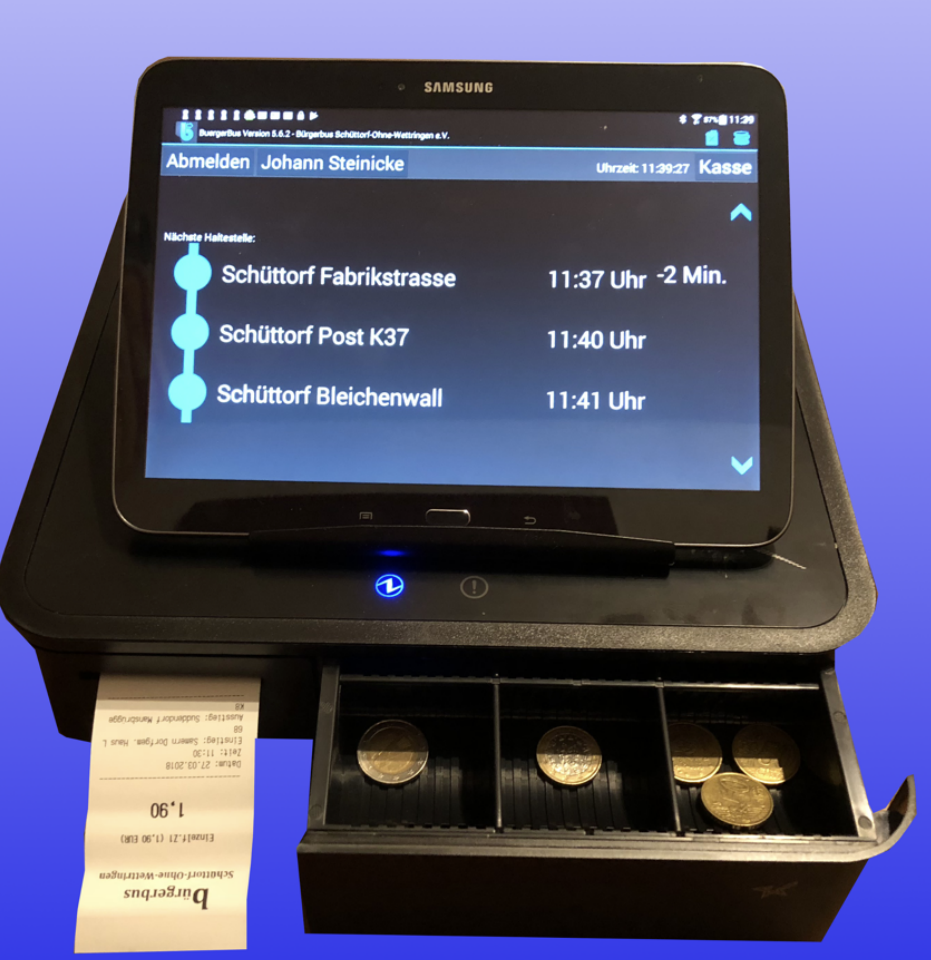 buerger_bus_statistik.csv
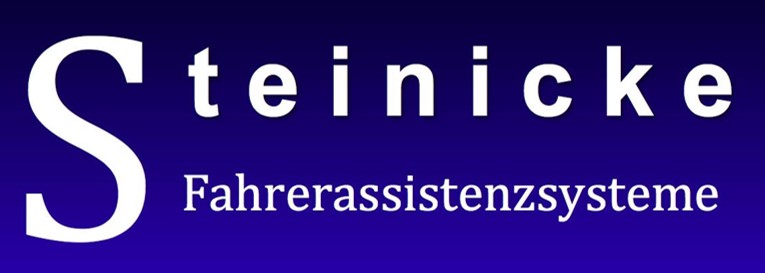 FFS
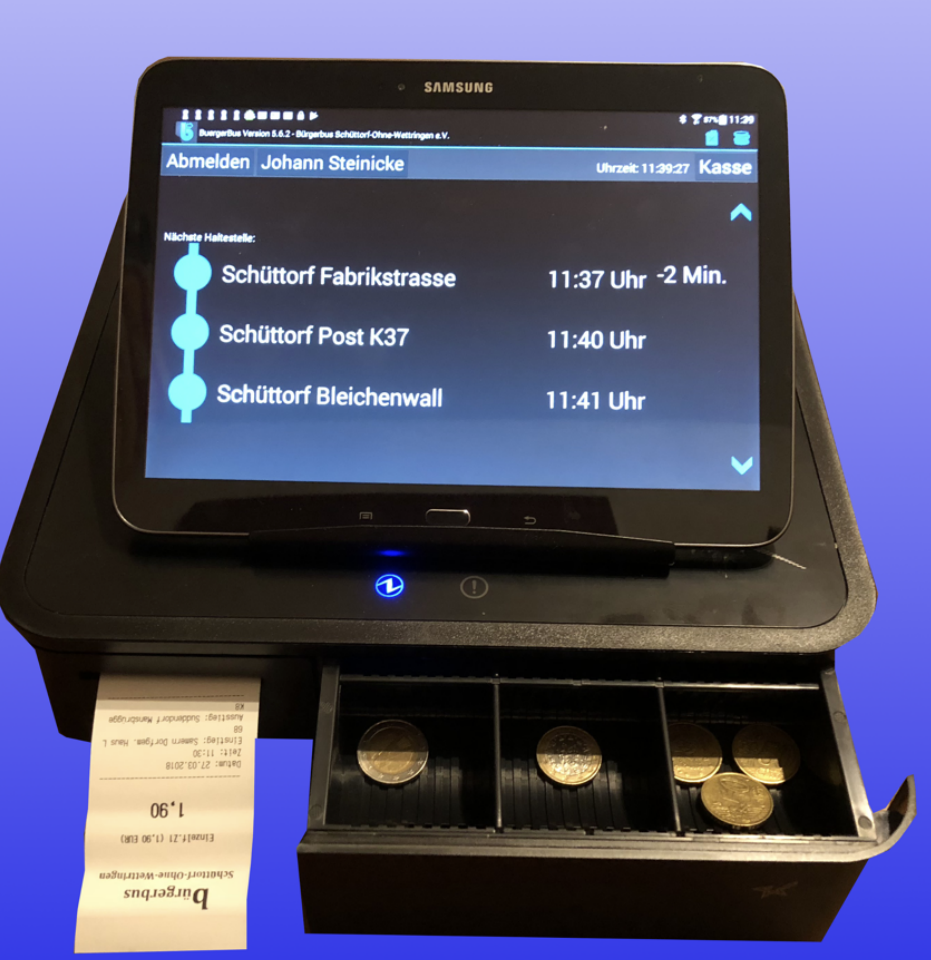 buerger_bus_statistik.csv
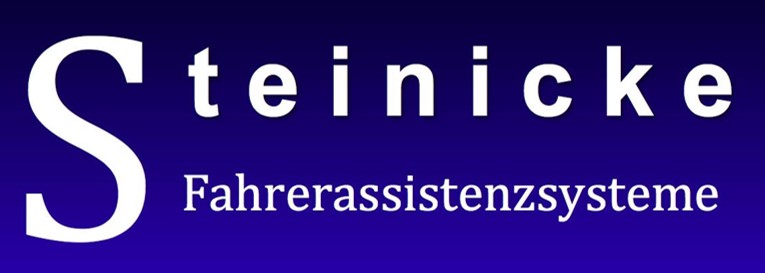 FKS
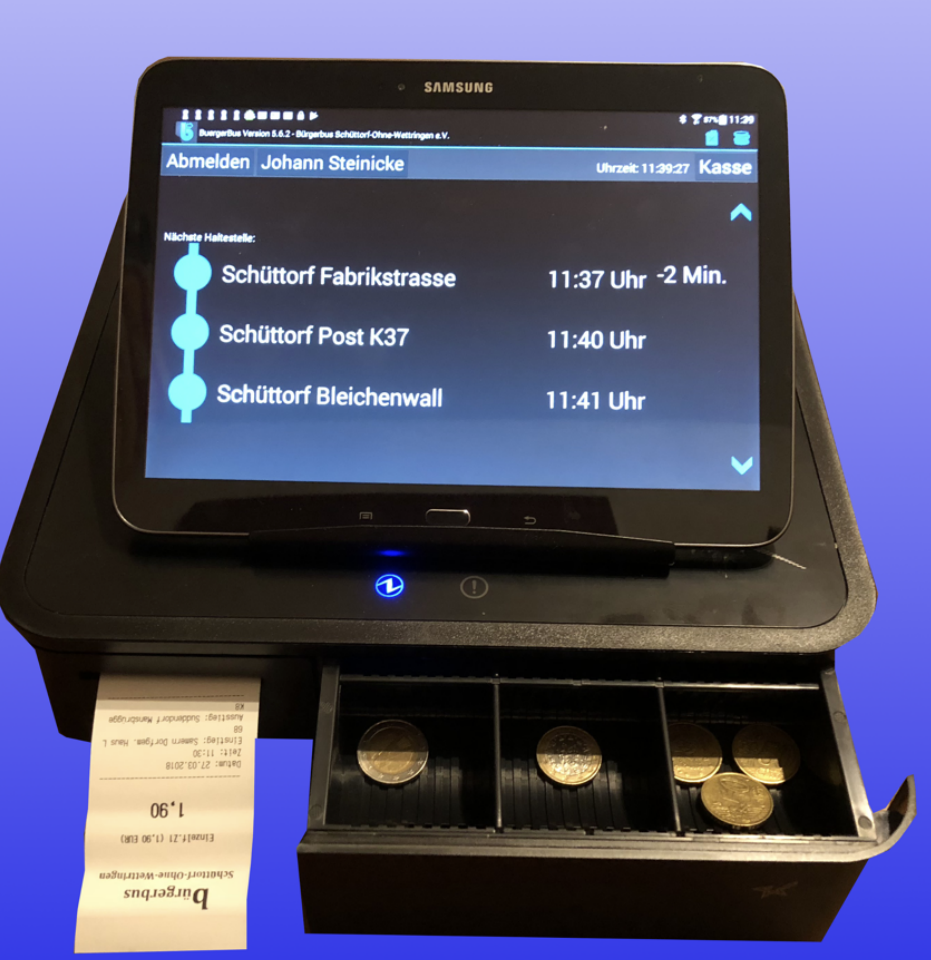 buerger_bus_statistik.csv
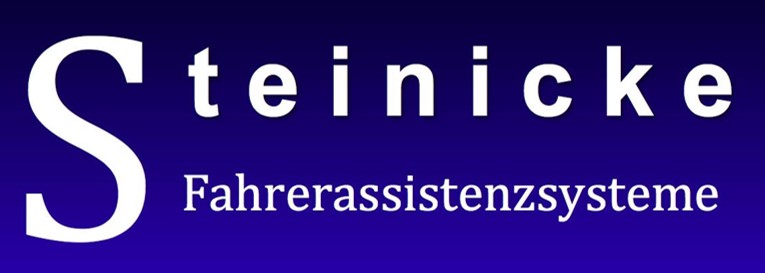 FZS
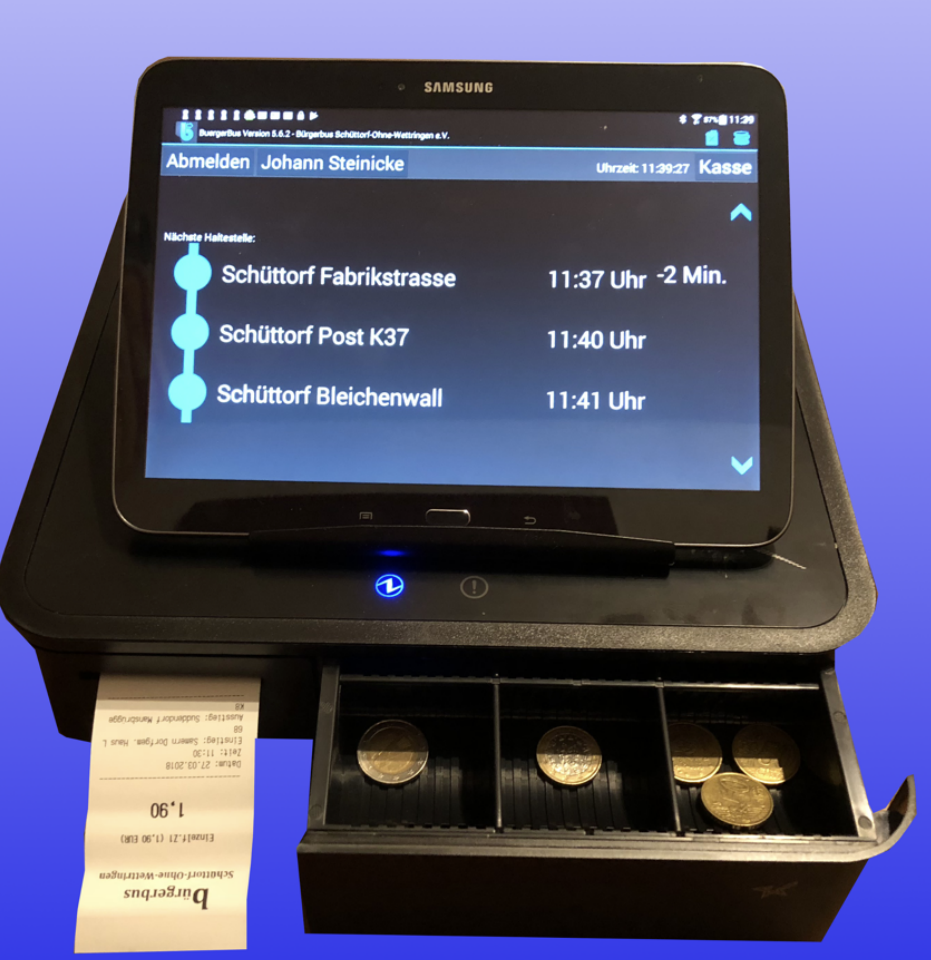 buerger_bus_protokoll.csv
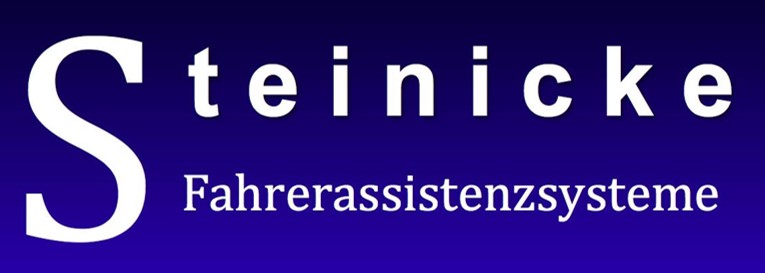 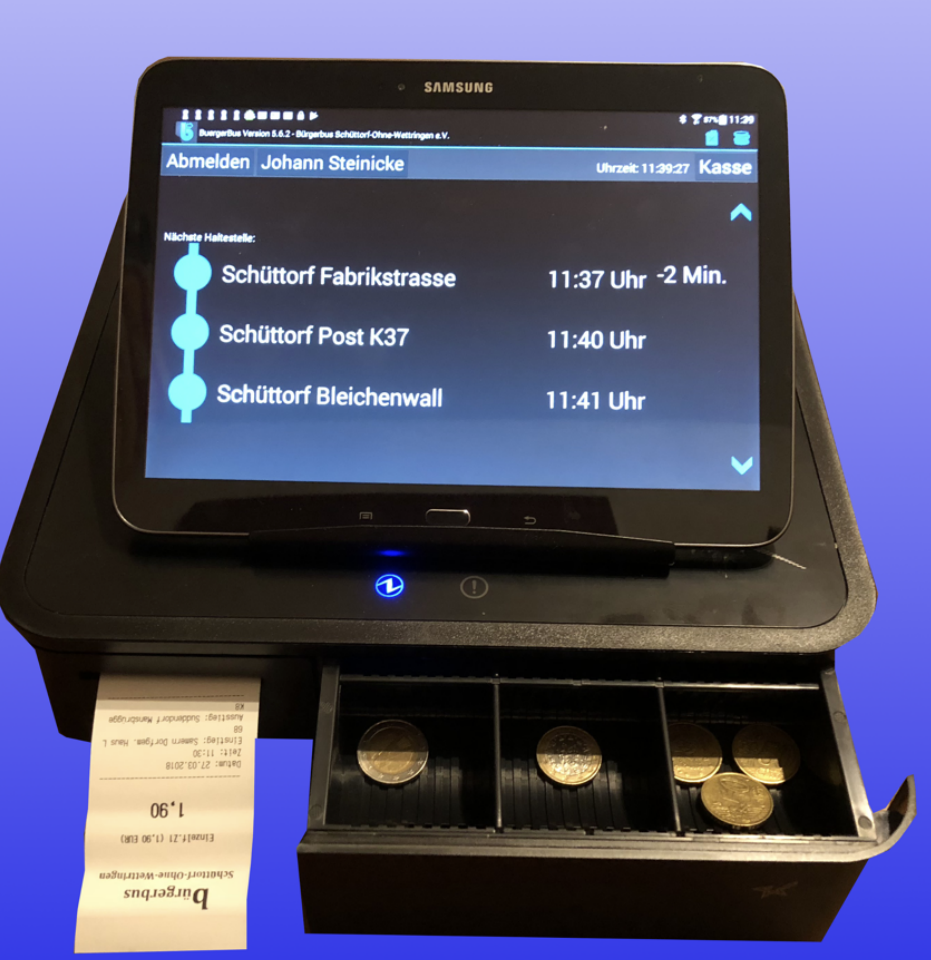 für alle Varianten
buerger_bus_ein_ausstieg.csv
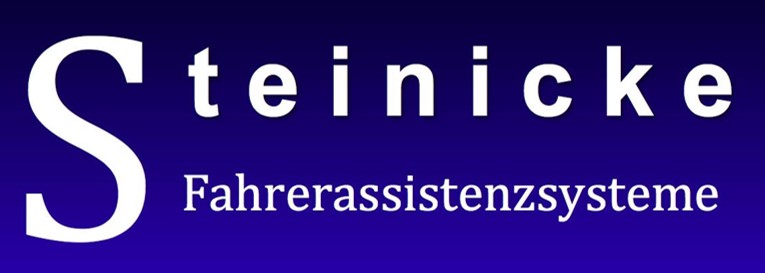 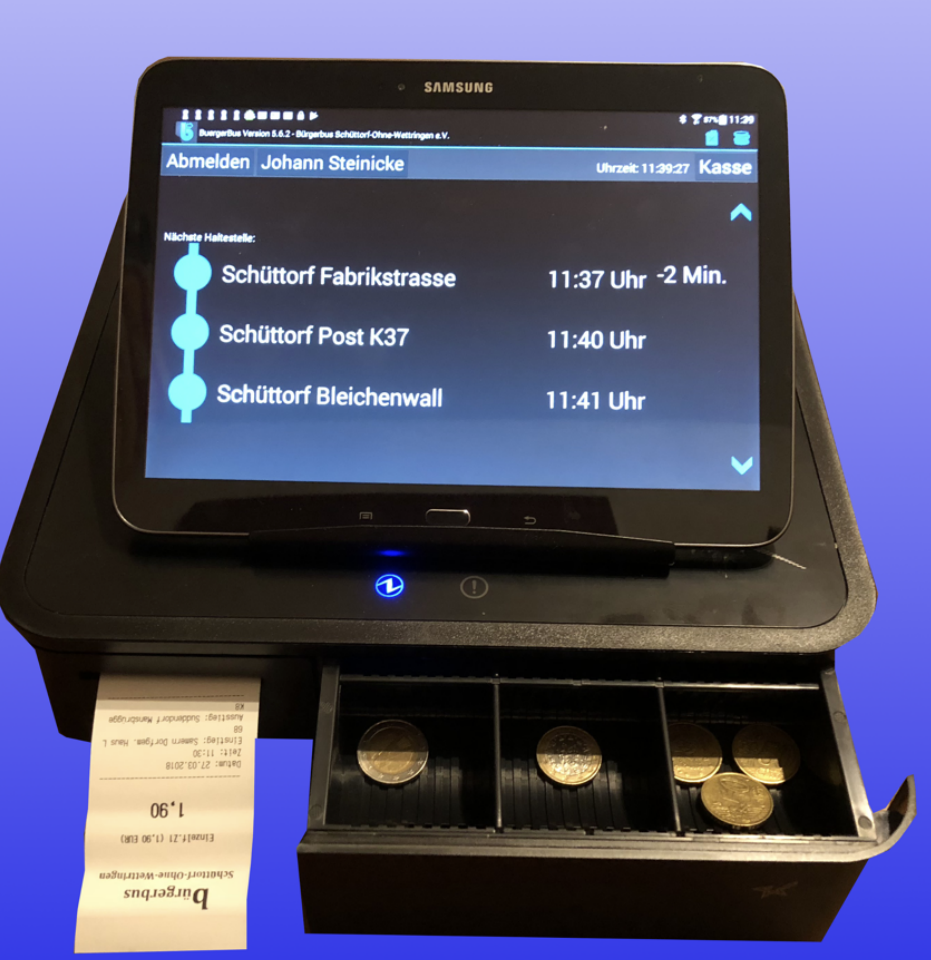 Nur für FFS
buerger_bus_ausstieg.csv
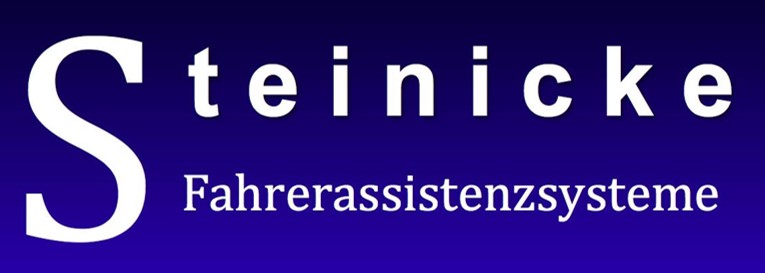 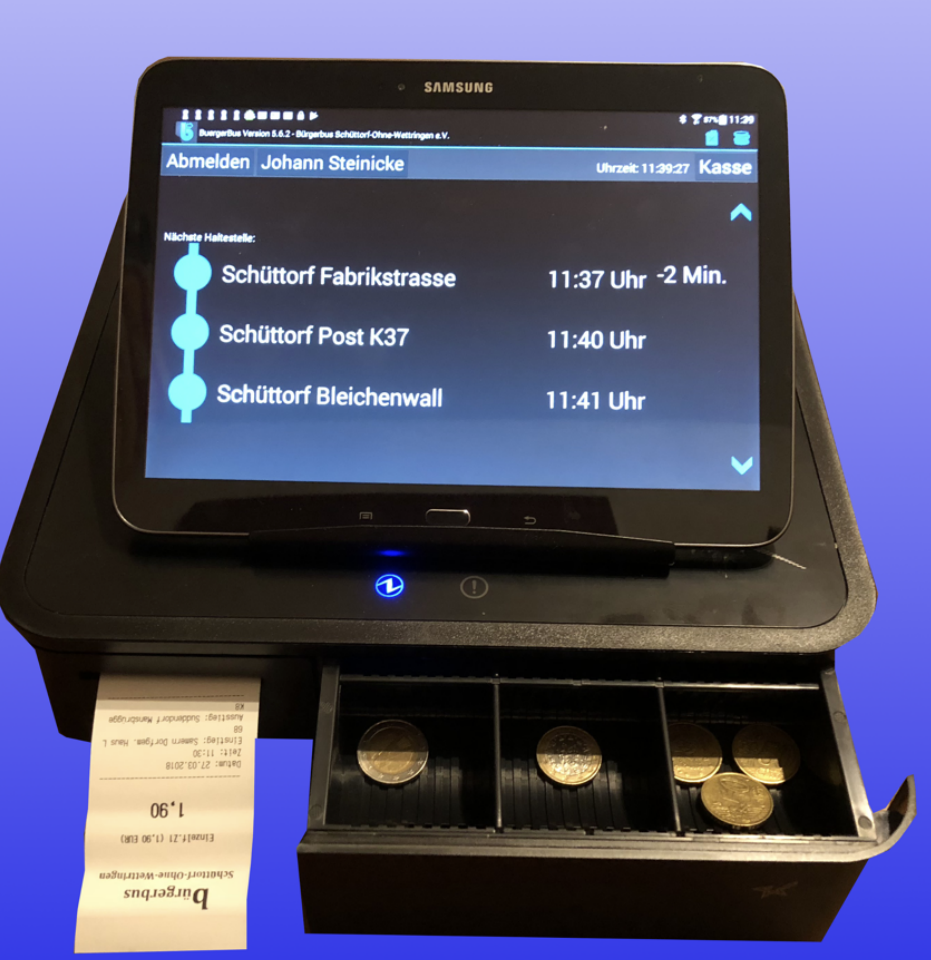 Nur für FKS
buerger_bus_tankstopp.csv
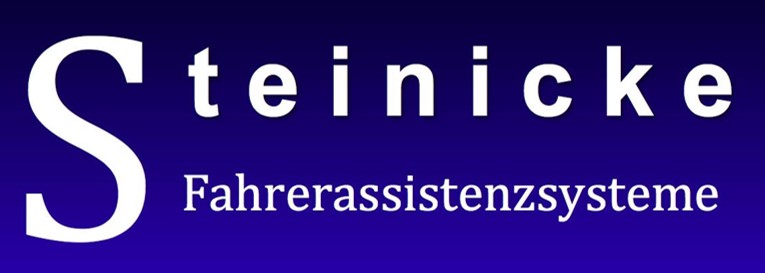 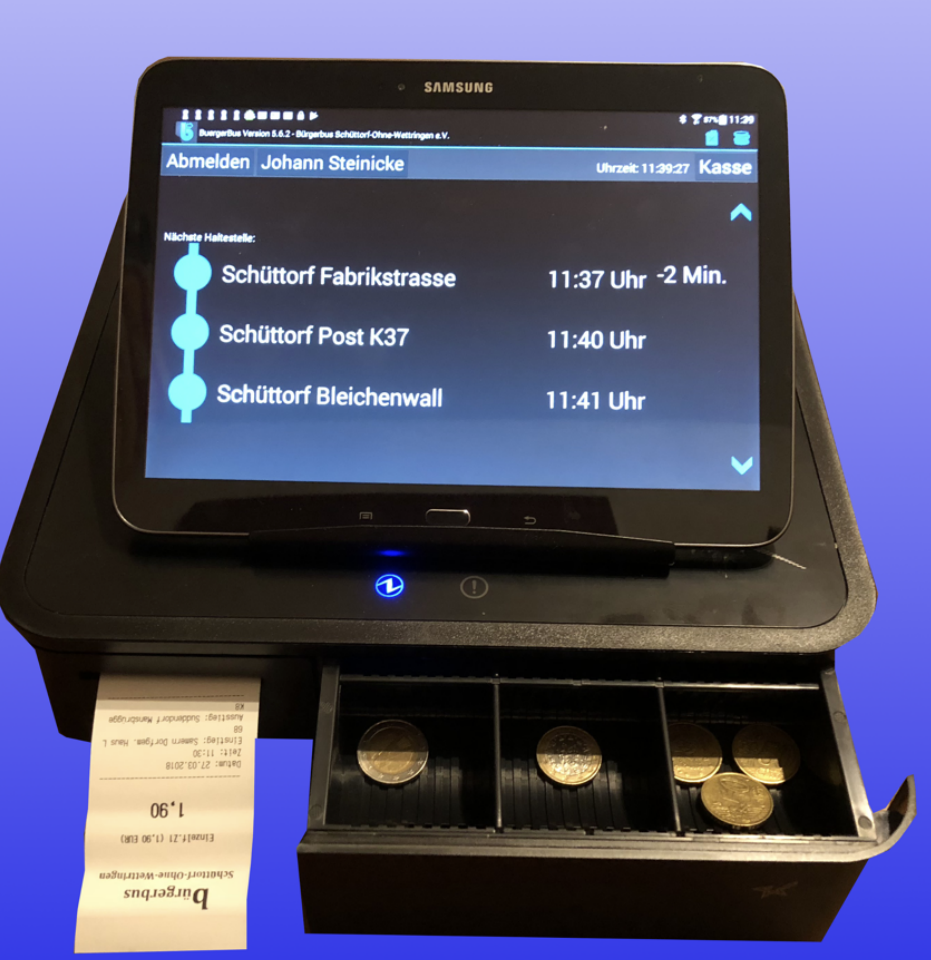 Für alle Varianten
buerger_bus_kilometerstand.csv
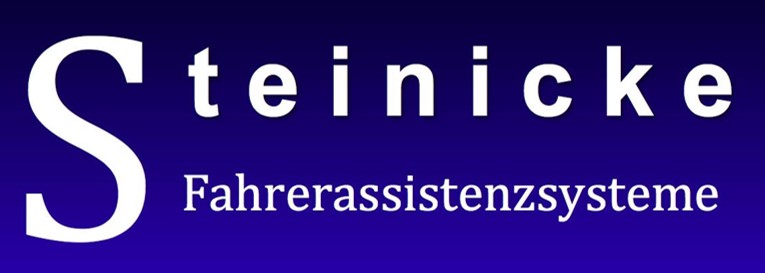 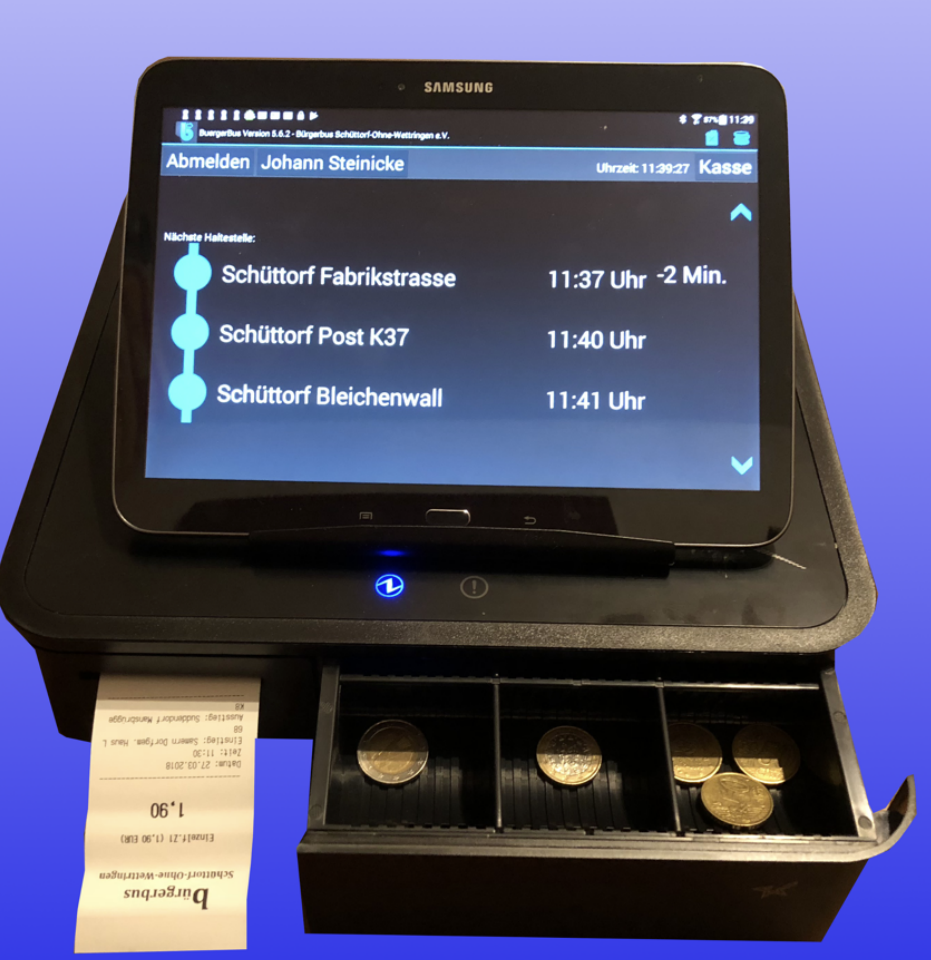 Für alle Varianten
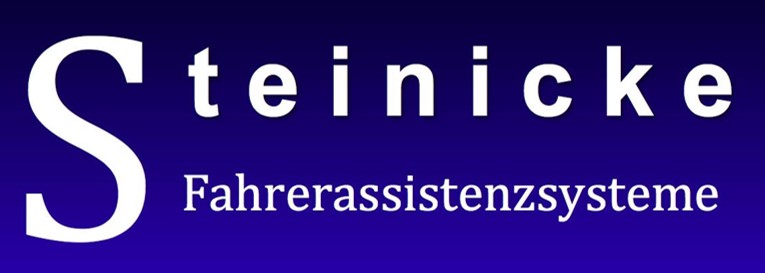 Erzeugung der CSV Dateien
Bitte als Tabellengrundlage für alle umzuwandelnde Steuerungs-dateien als Tabelle OpenOffice für die Umwandlung nehmen. Sind die Daten in Excel vorhanden, dann diese einfach in Open Office kopieren.
Kein Support für Umwandlung direkt mit MS Excel !!!!
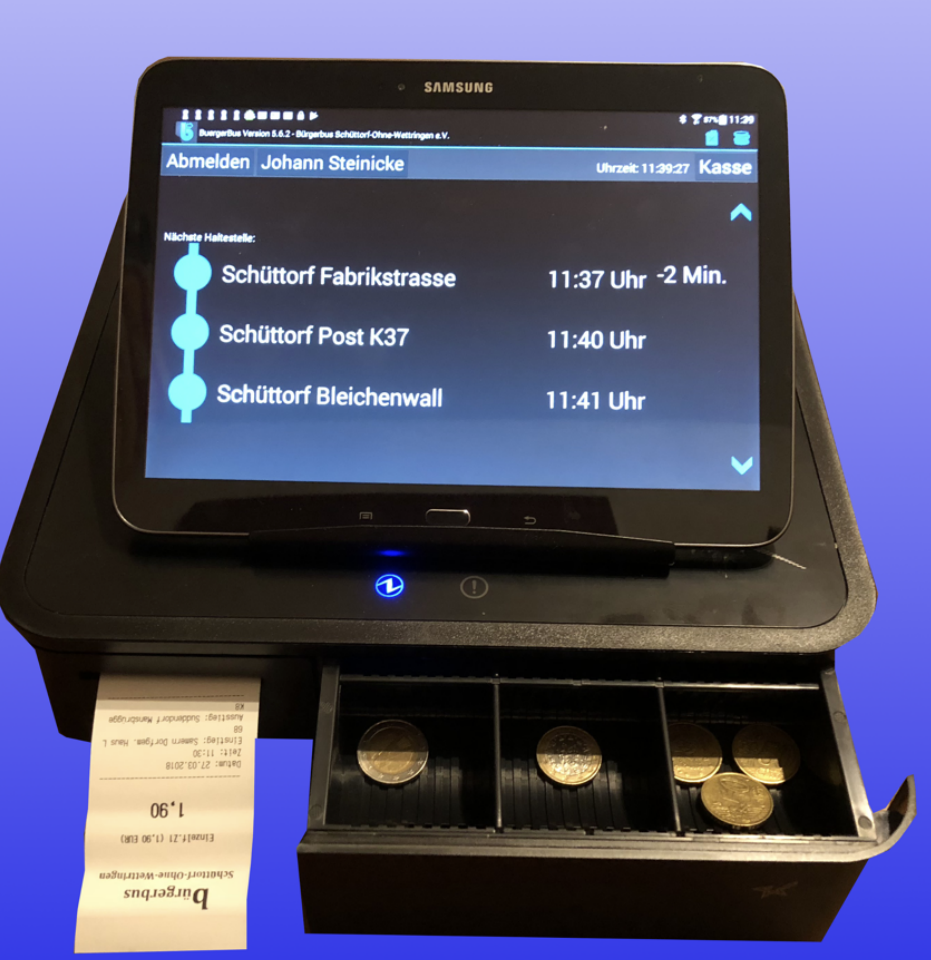 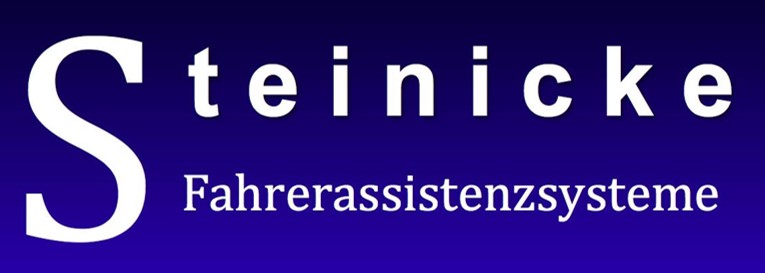 Erzeugung der CSV Dateien
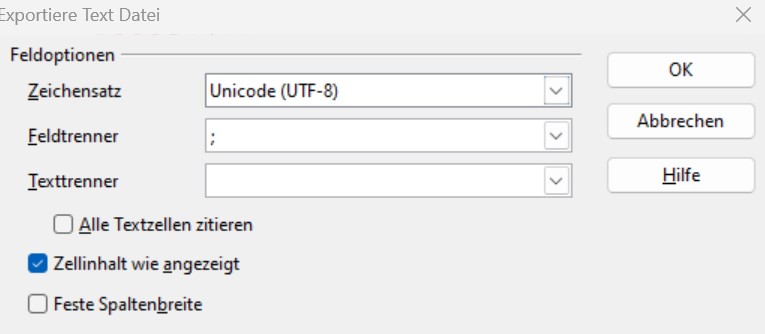 Bei der Umwandlung von OpenOffice nach CSV unbedingt

Zeichensatz auf Unicode (UTF-8)
Feldtrenner ; (Semikolon)
Texttrenner leer
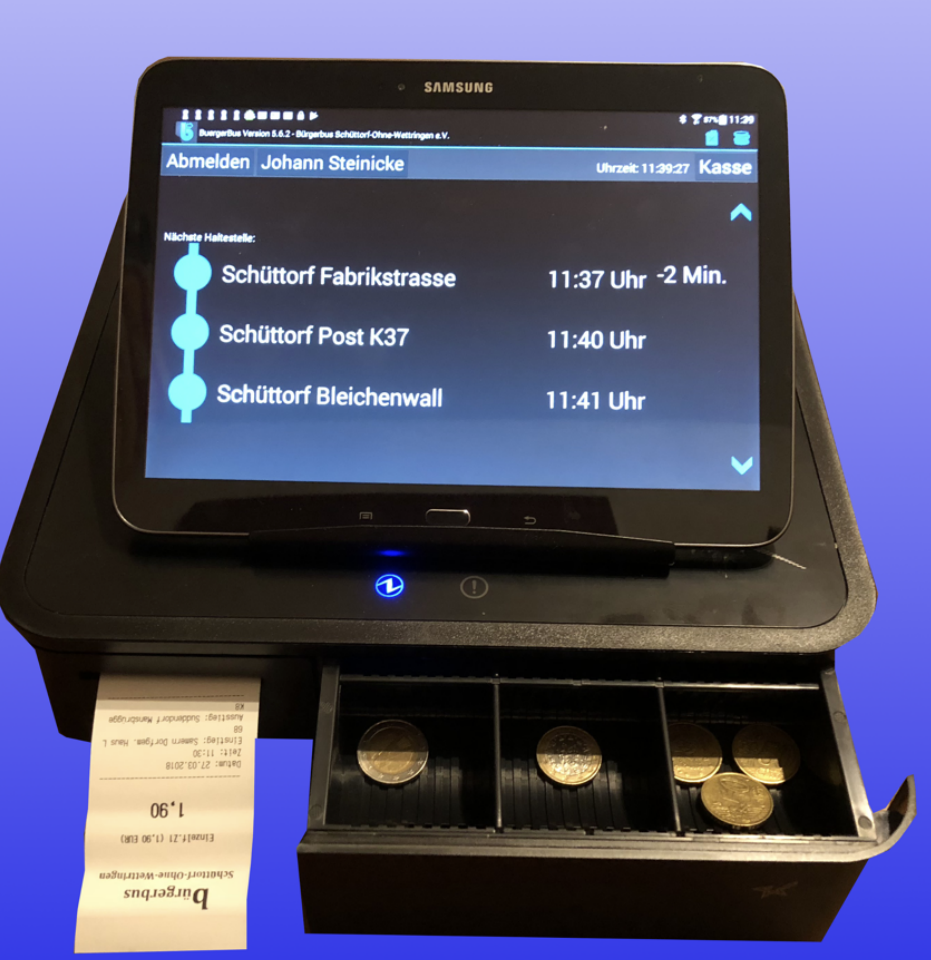 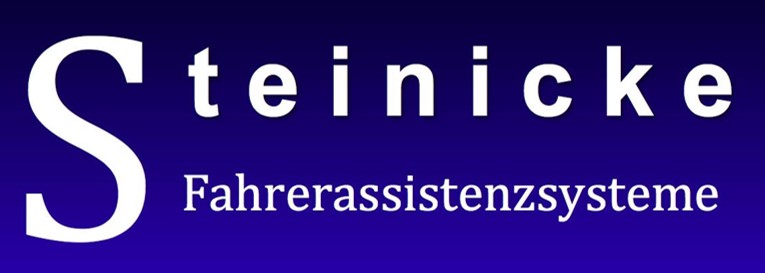 Es gibt auf der Homepage 
www.app-fks.de 
eine Exceldatei zum „Ausfüllen“ mit Erklärungen
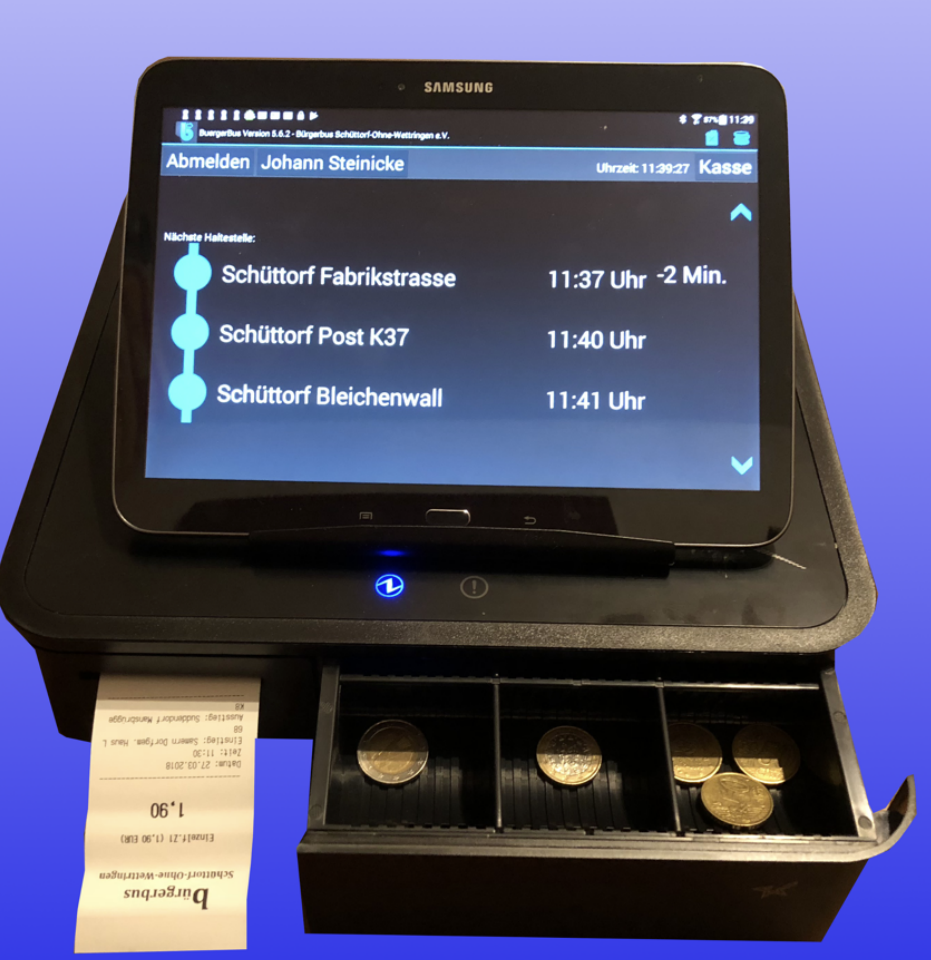 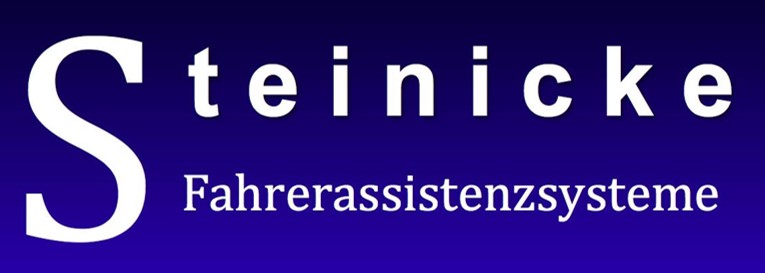 In den nächsten Folien sind csv Dateien mit Fehlern.

Wer erkennt sie?
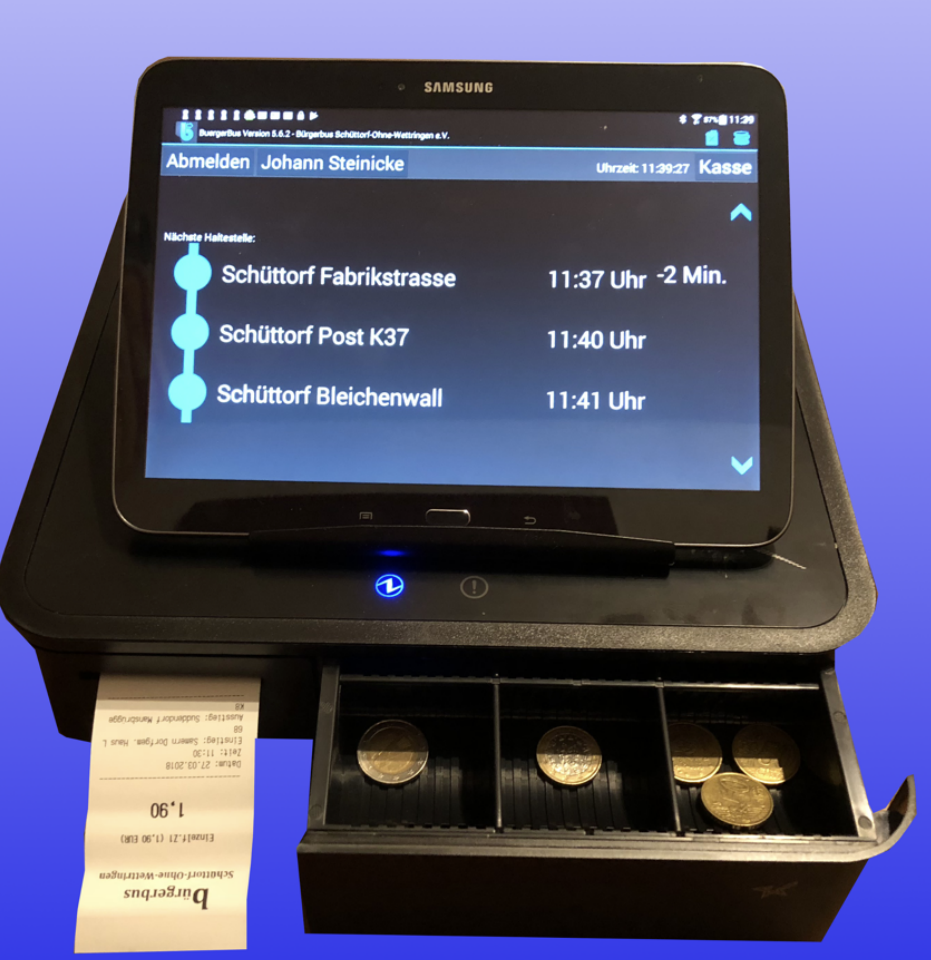 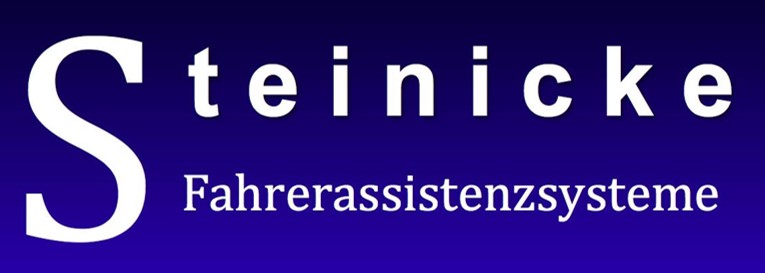 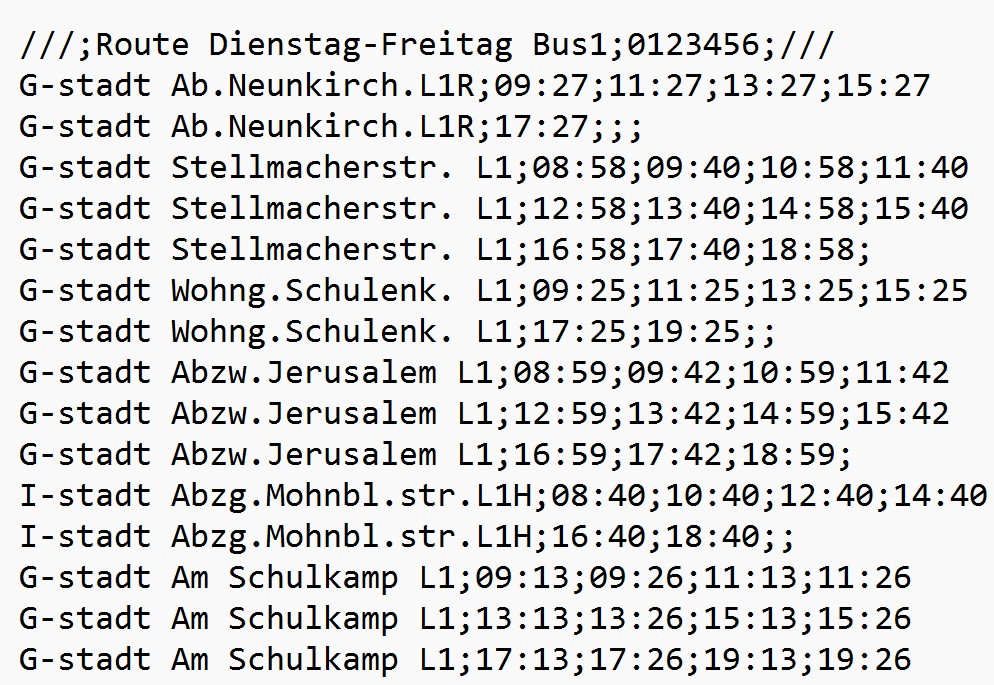 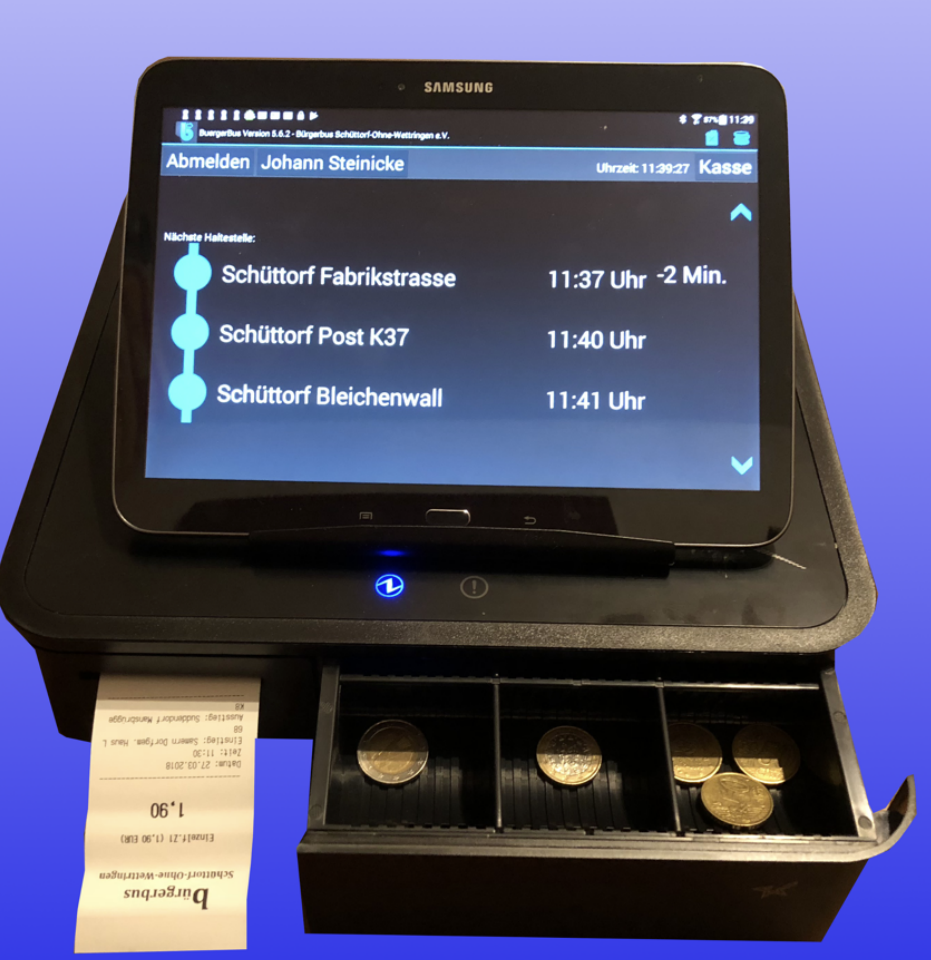 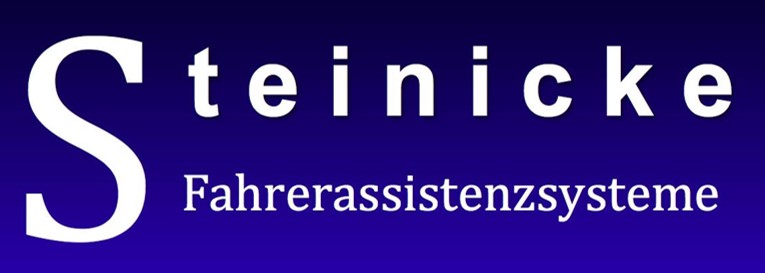 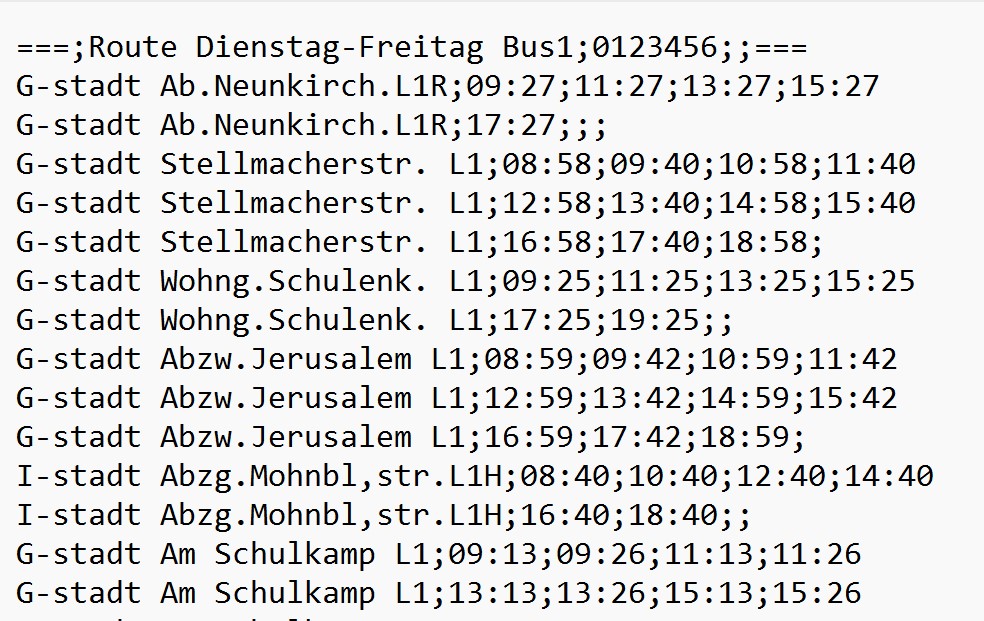 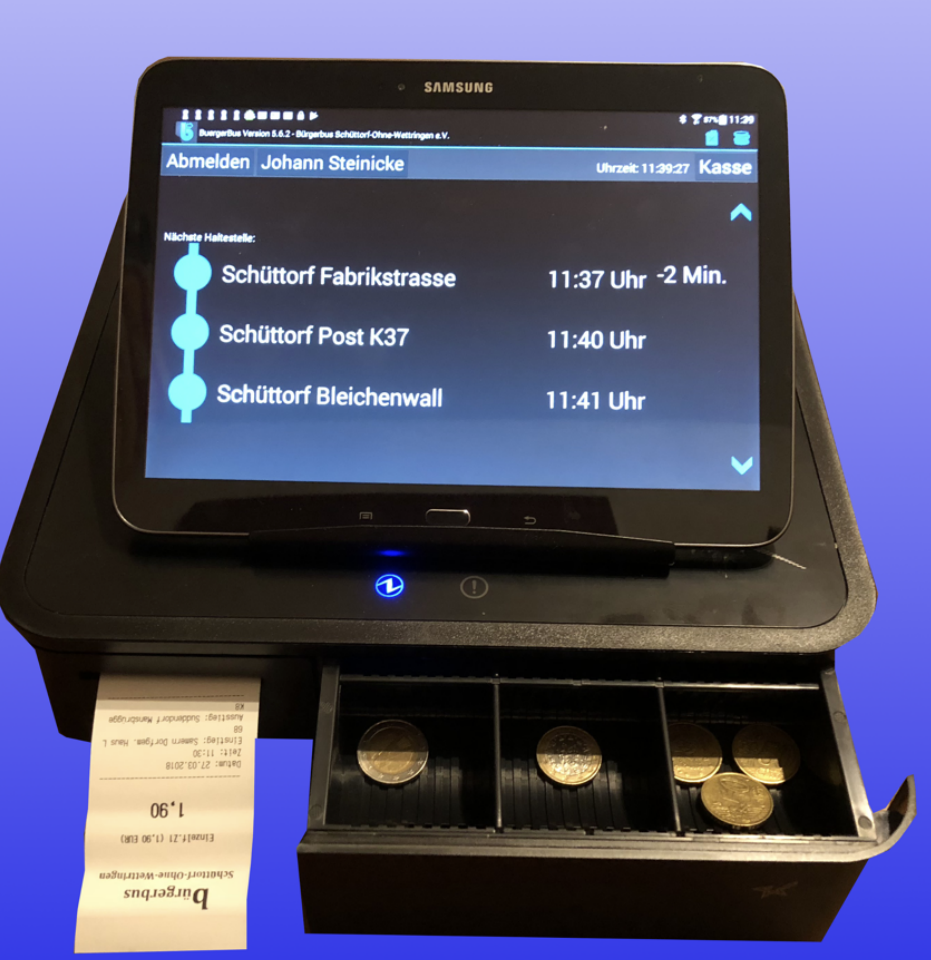 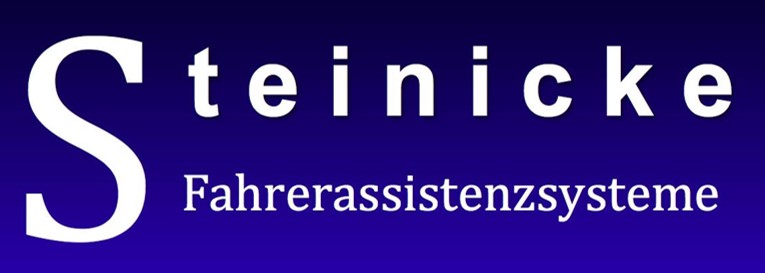 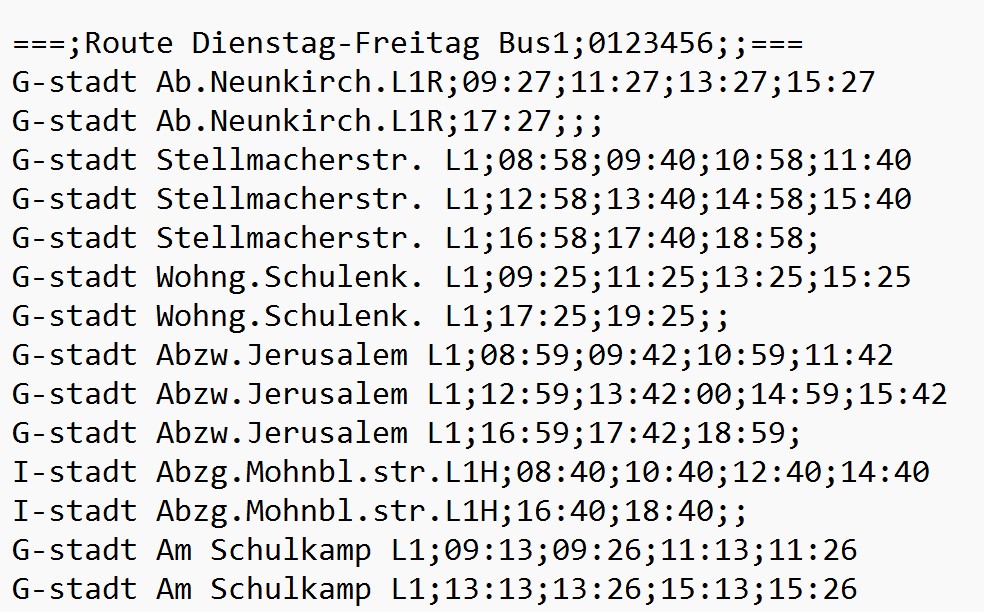 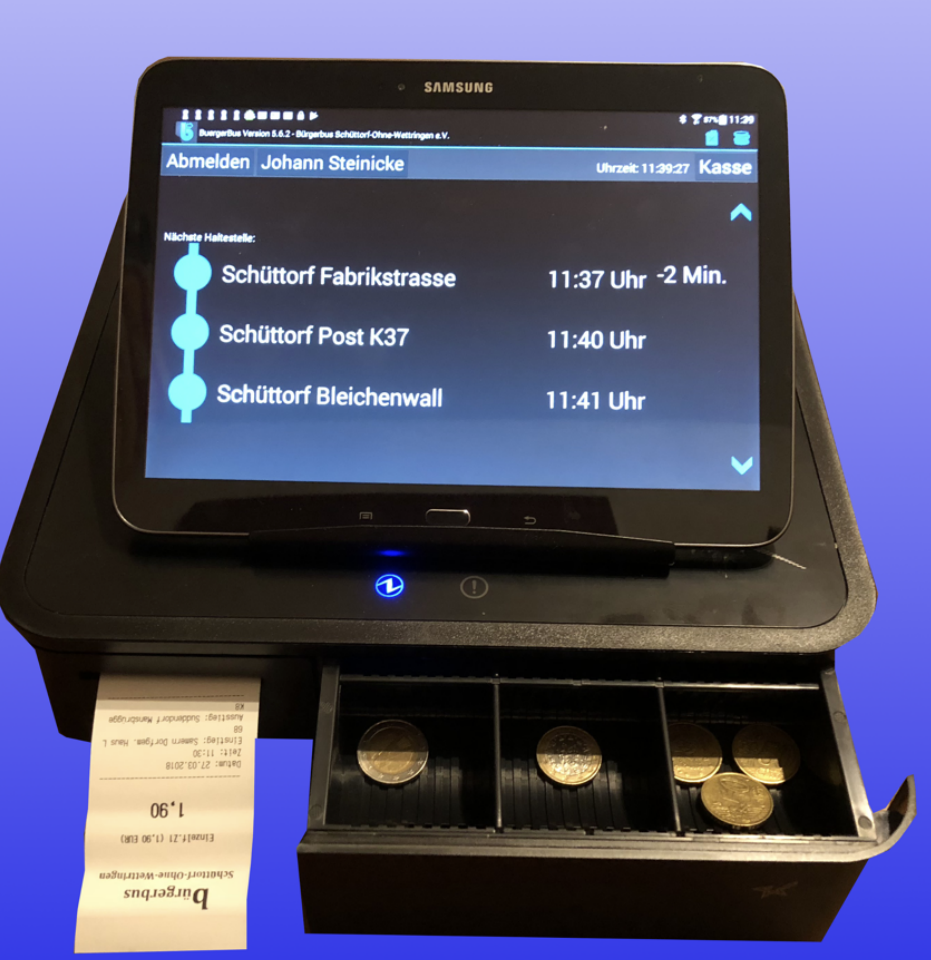 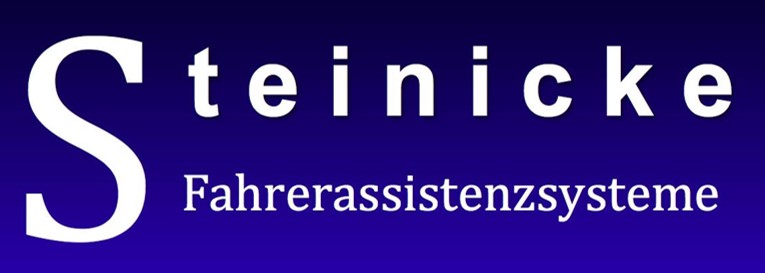 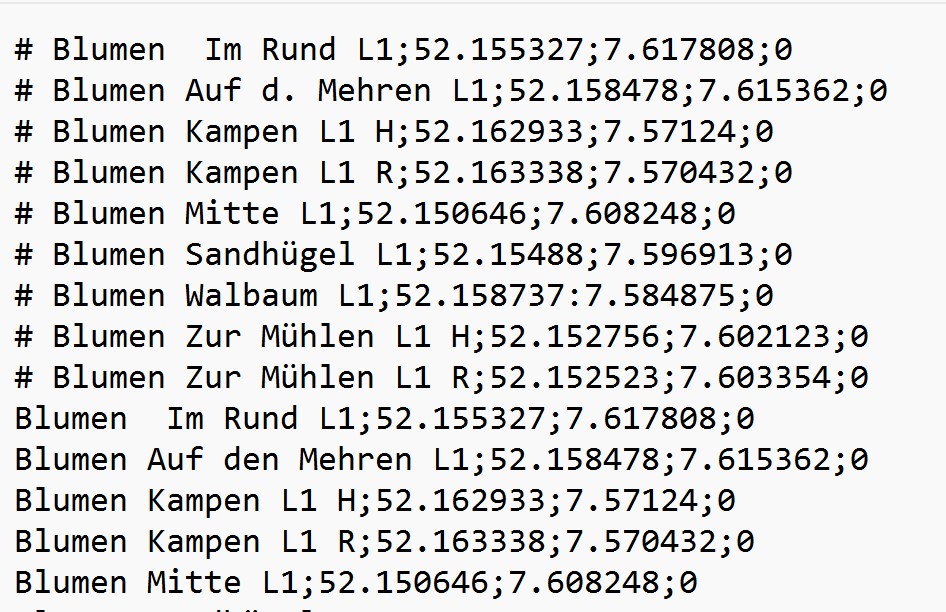 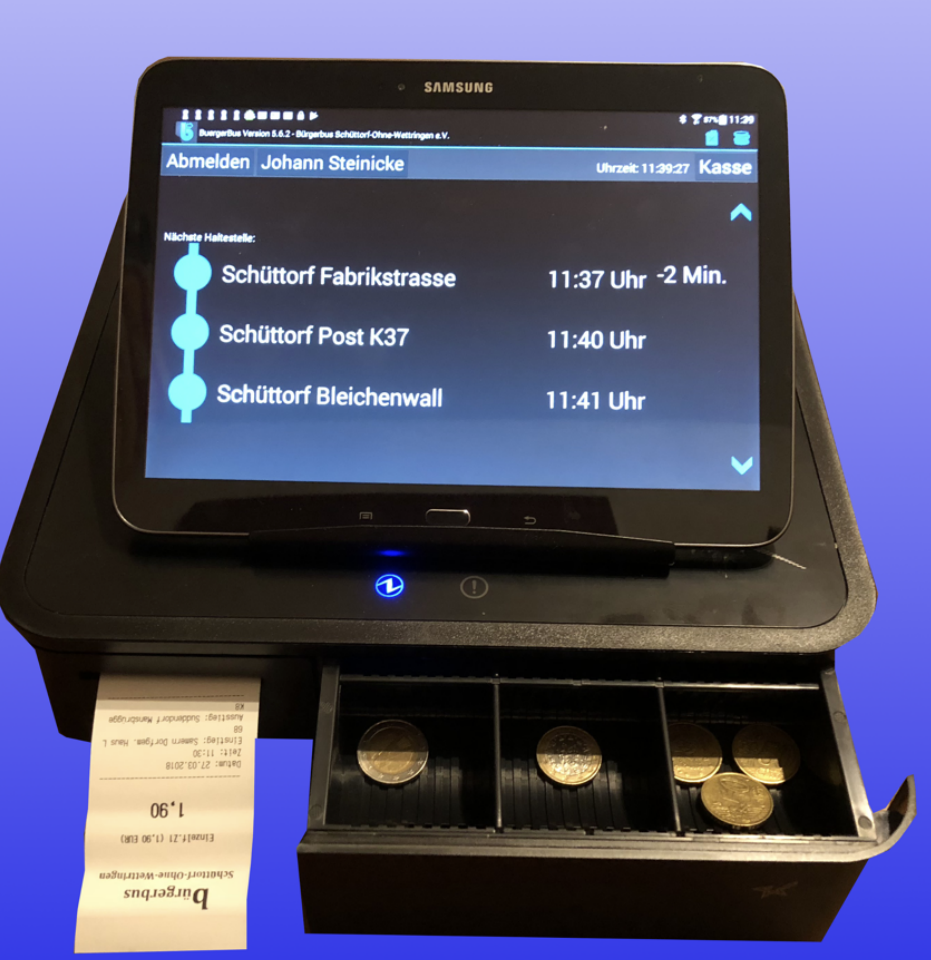 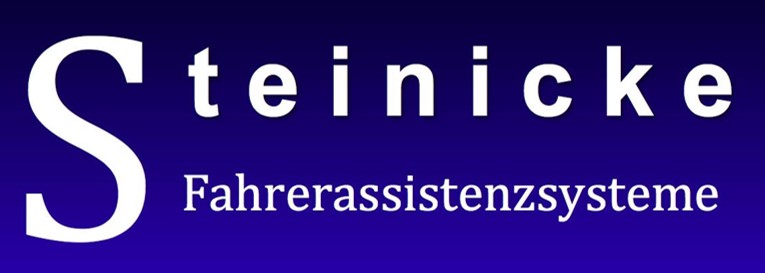 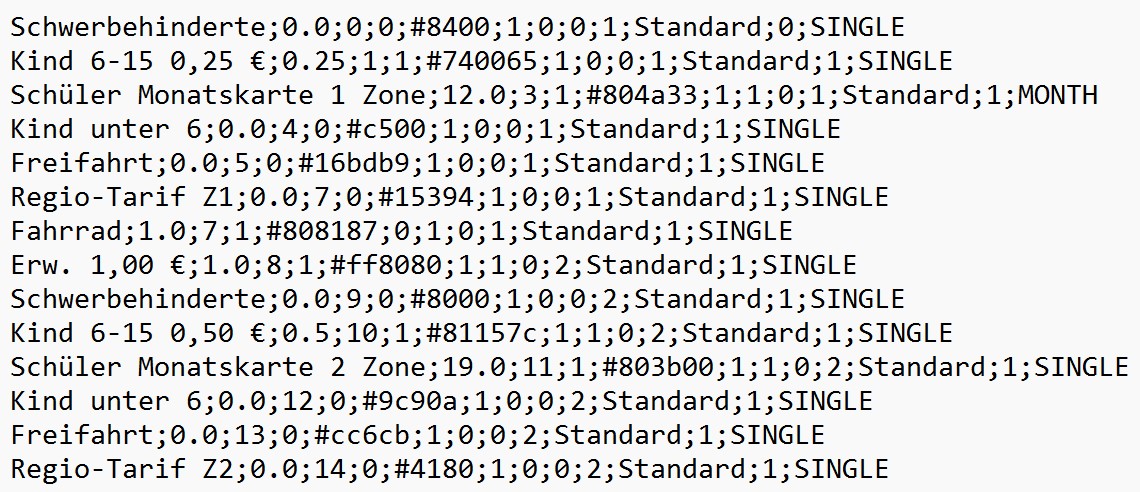 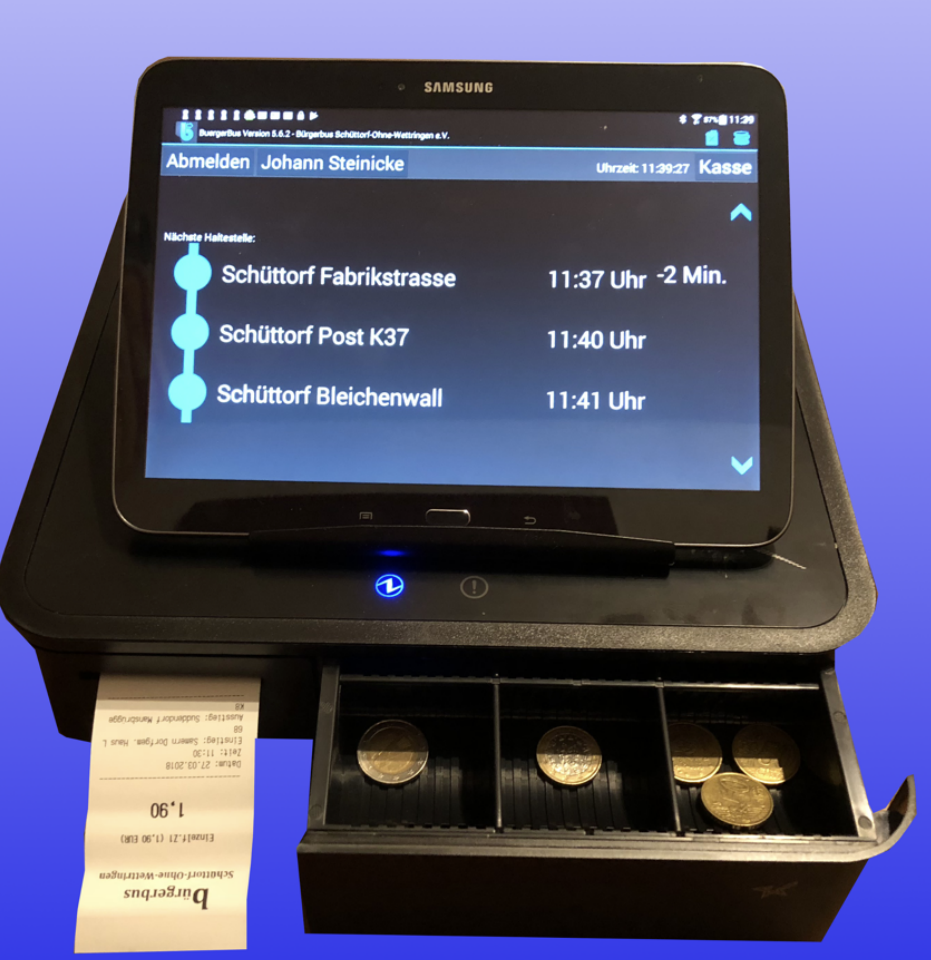 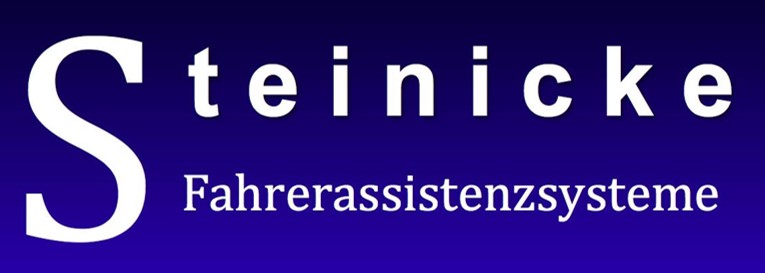 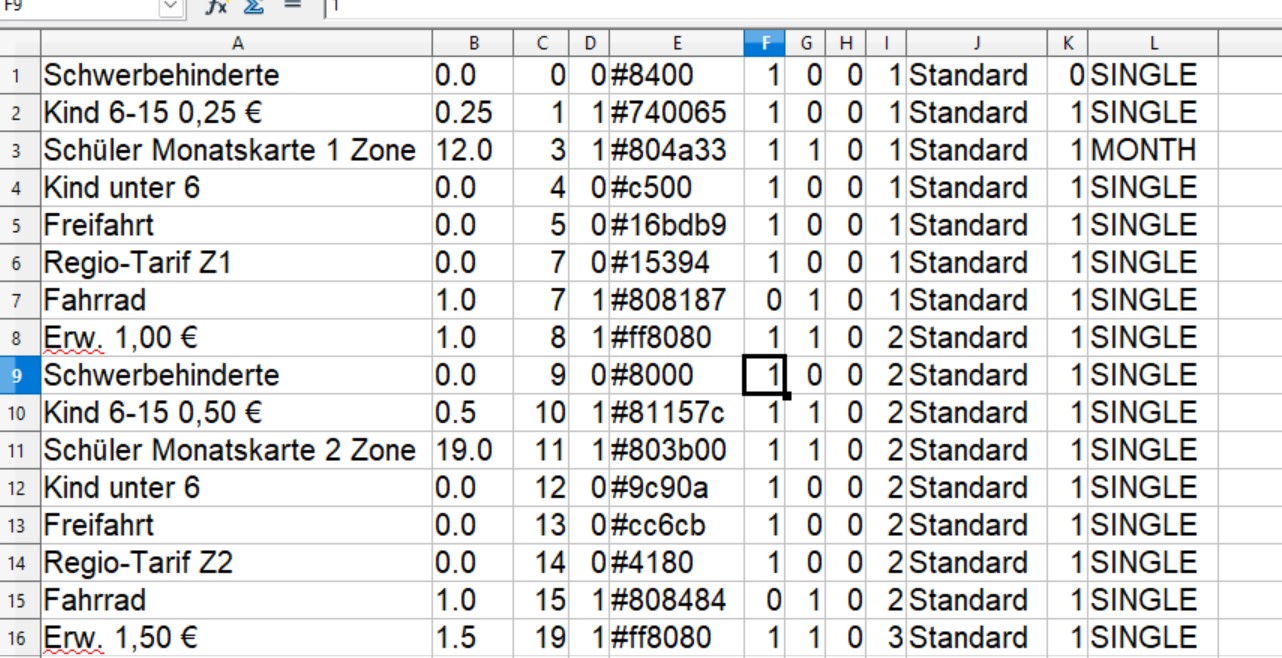 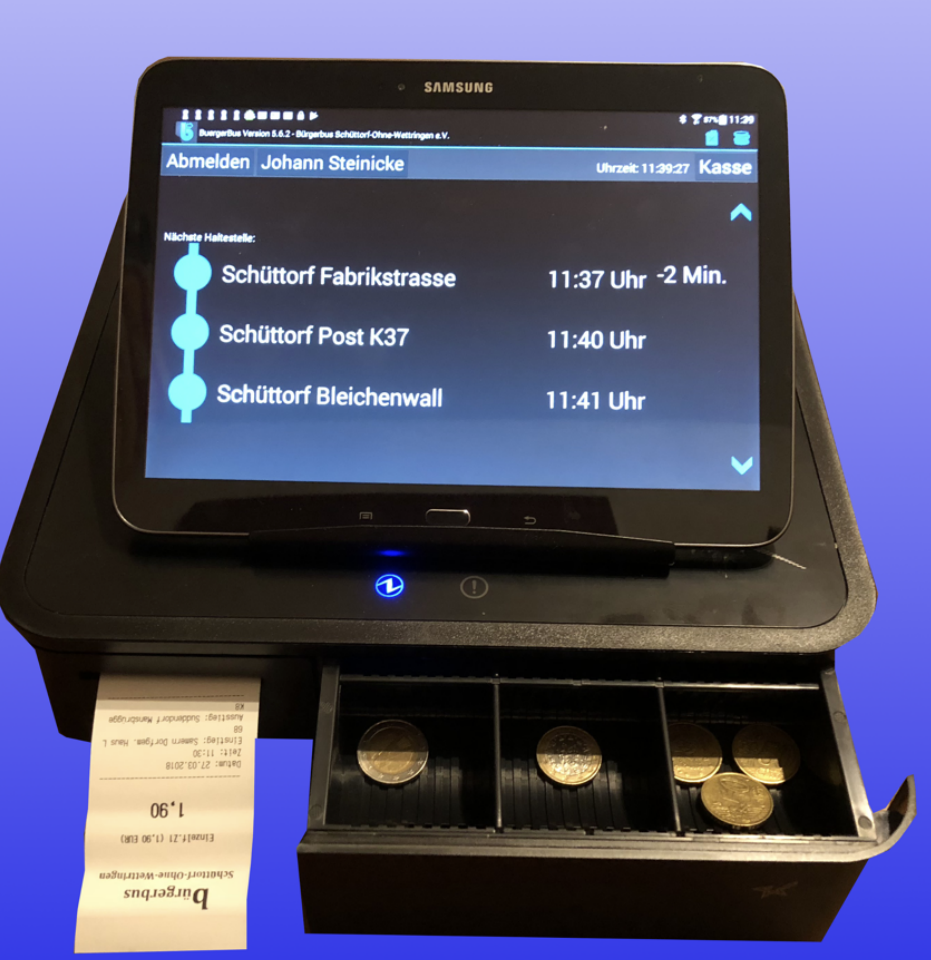